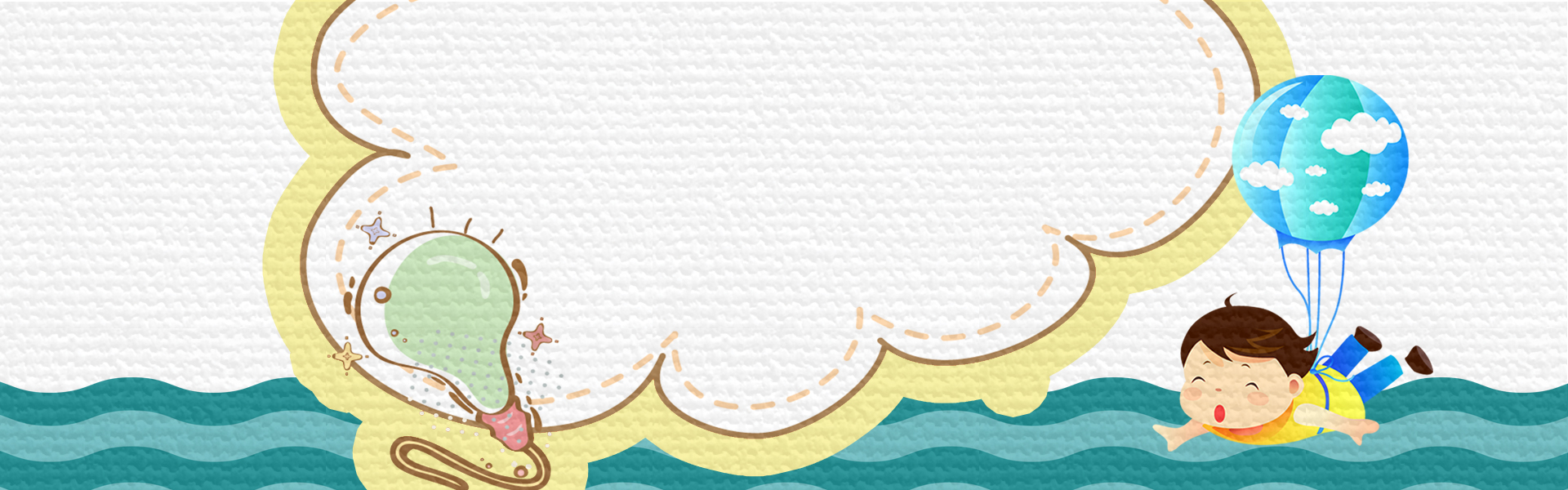 Khởi động
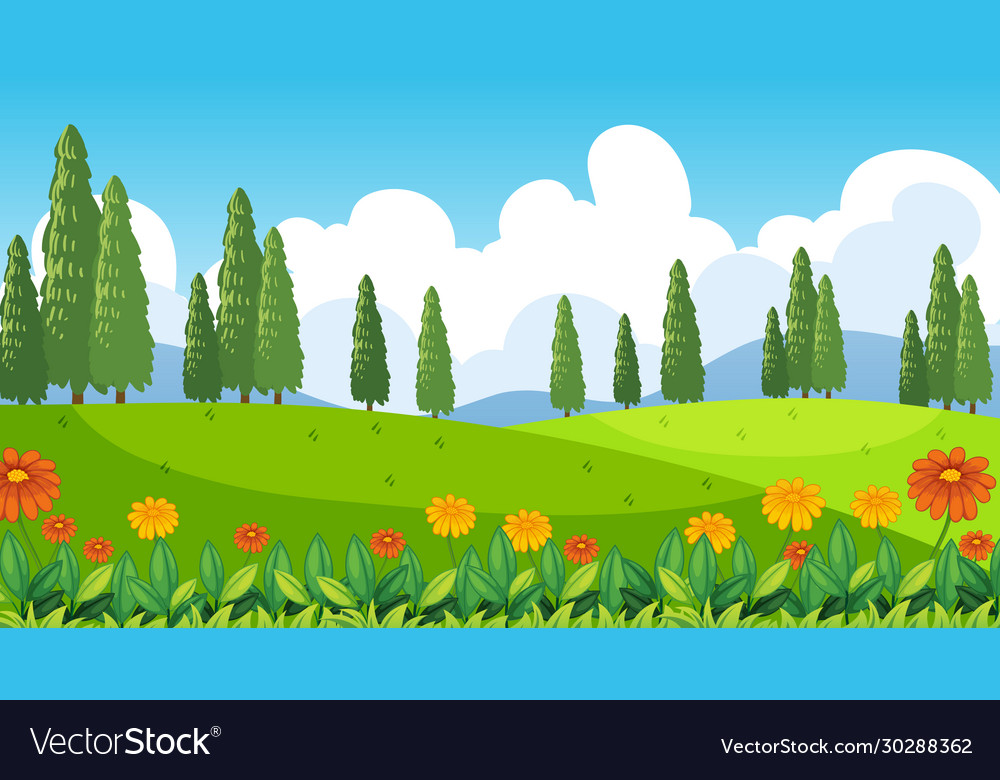 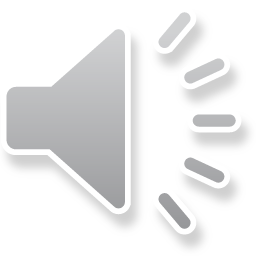 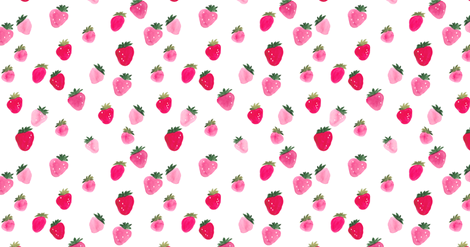 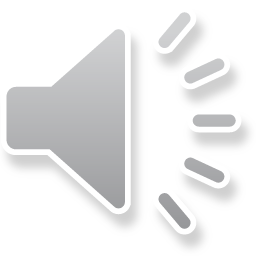 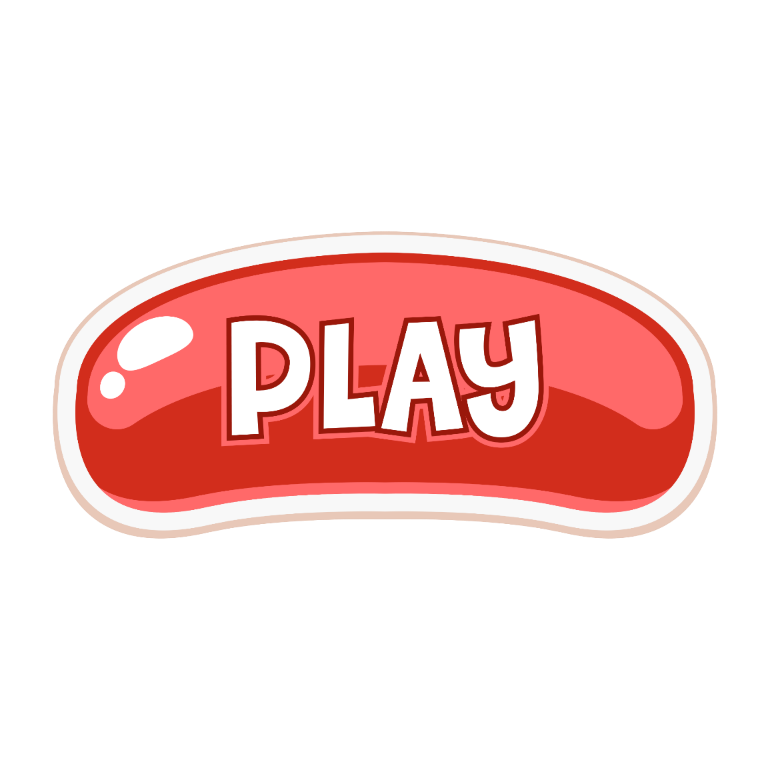 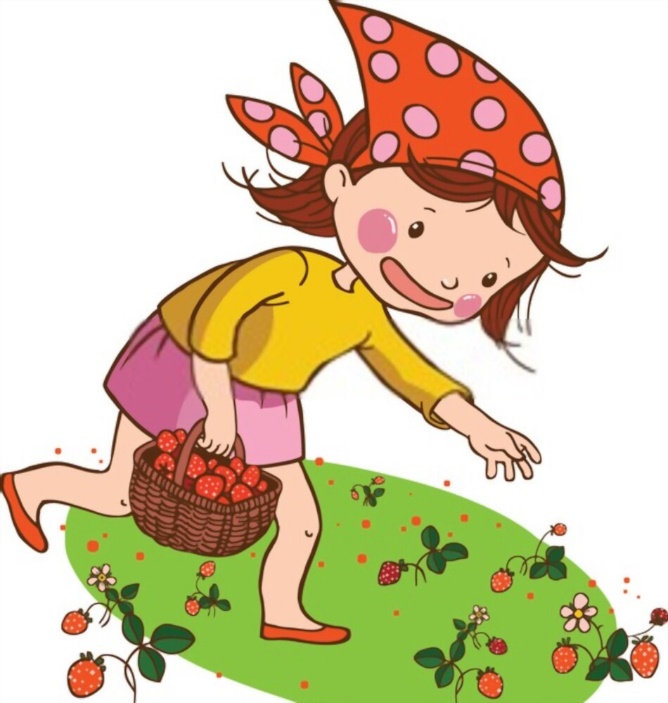 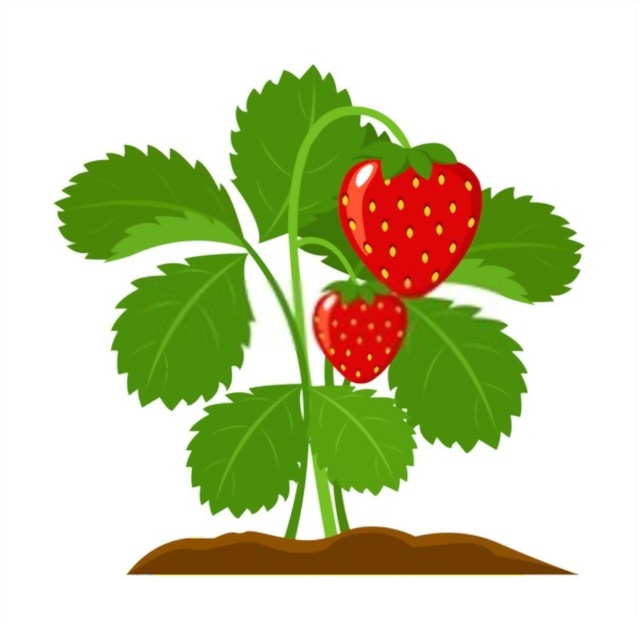 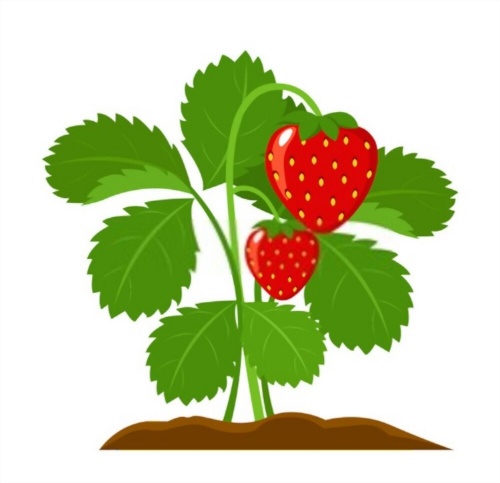 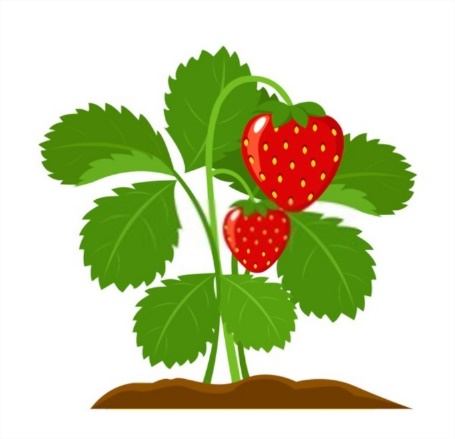 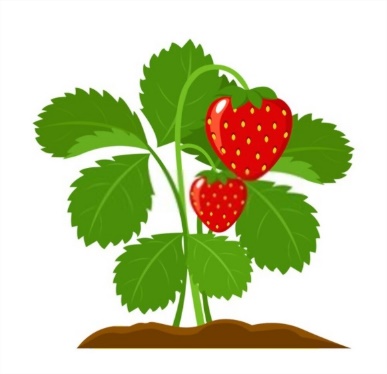 [Speaker Notes: Nhấn nút play để bắt đầu trò chơi.]
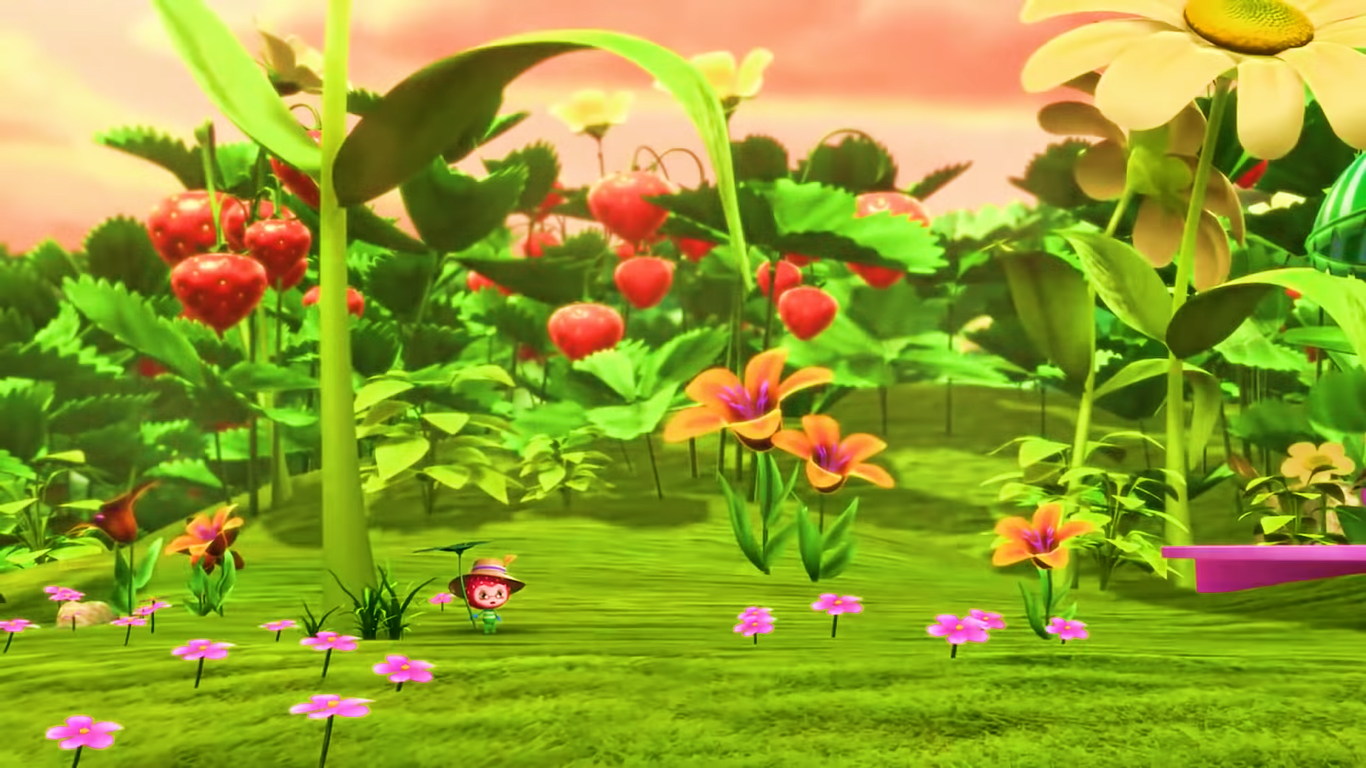 Tiếp tục bài học
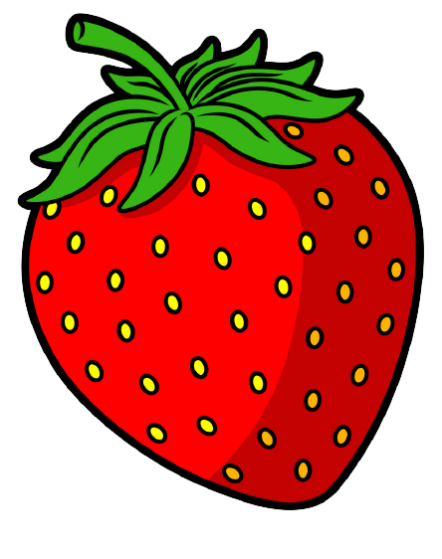 2
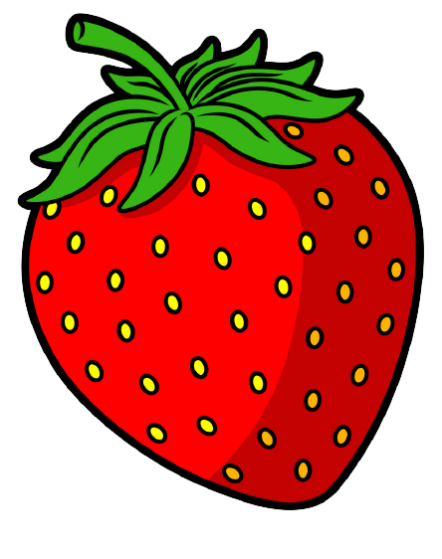 1
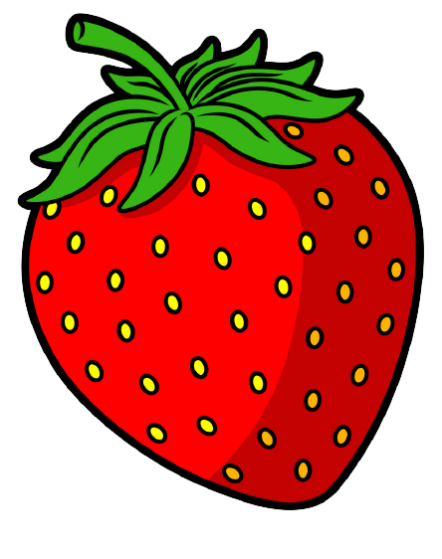 3
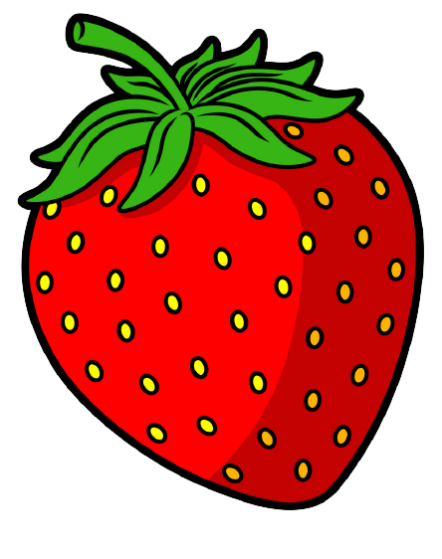 4
[Speaker Notes: Nhấn theo thứ tự từ quả dâu số 1 -> 4.]
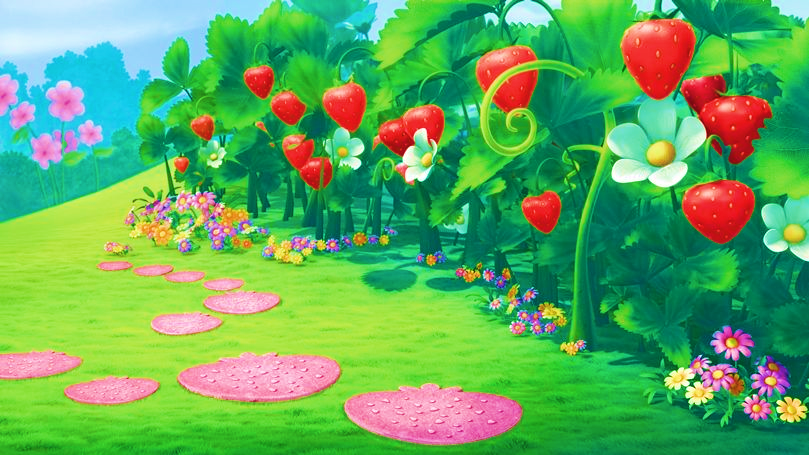 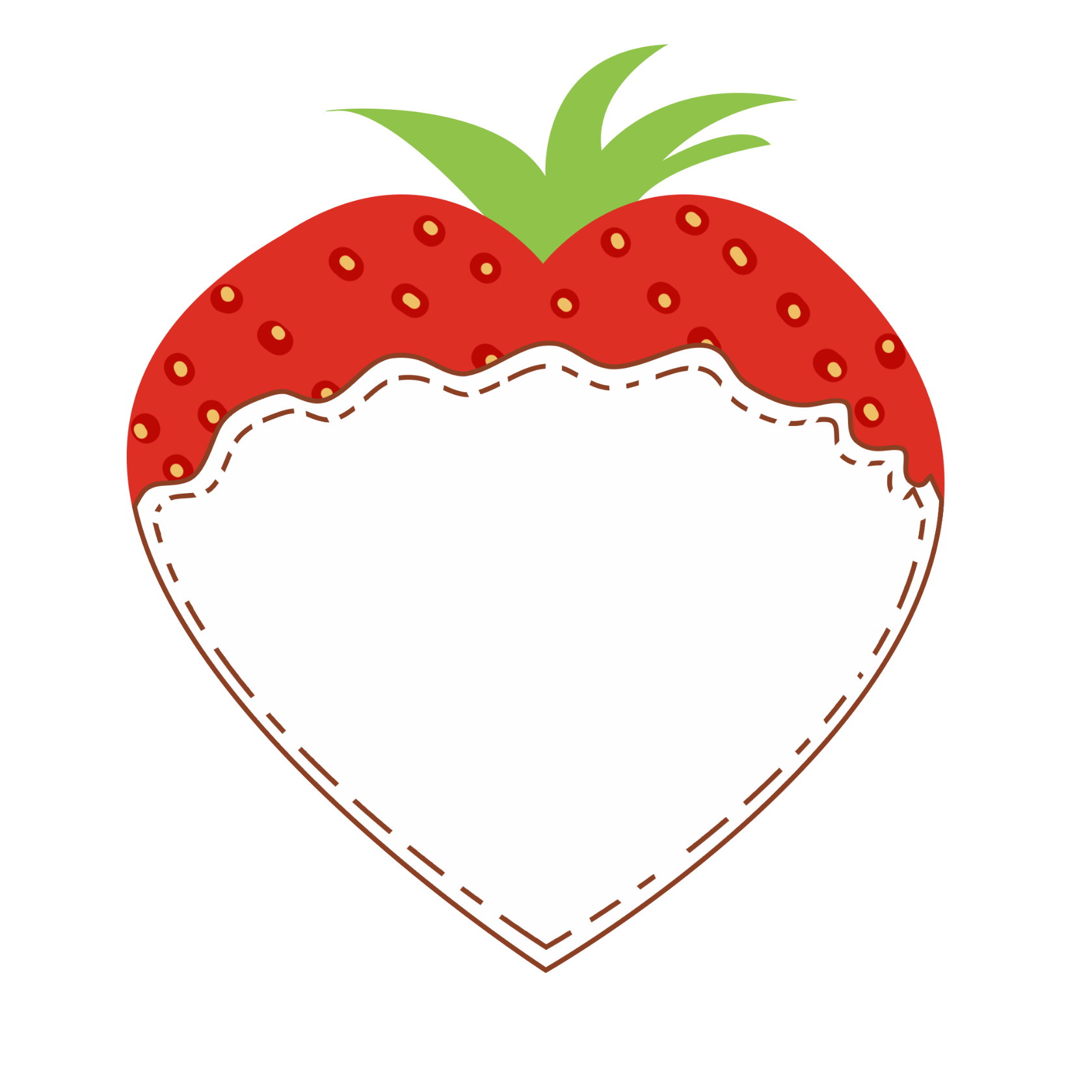 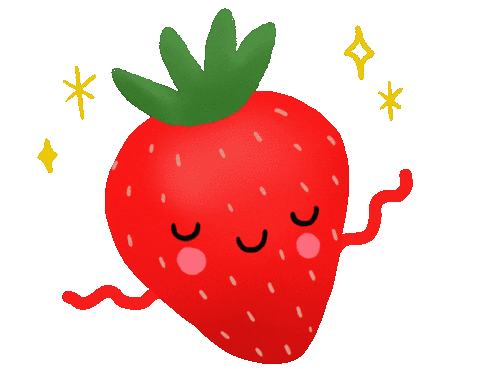 228 + 1 = ?
228 + 1 = 229
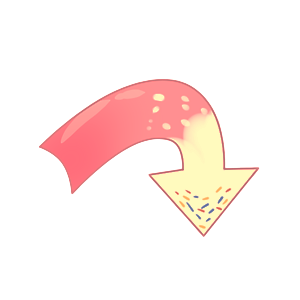 [Speaker Notes: Sau khi hiện kết quả sẽ xuất hiện mũi tên màu hồng. Nhấn vào mũi tên để quay về slide trò chơi.]
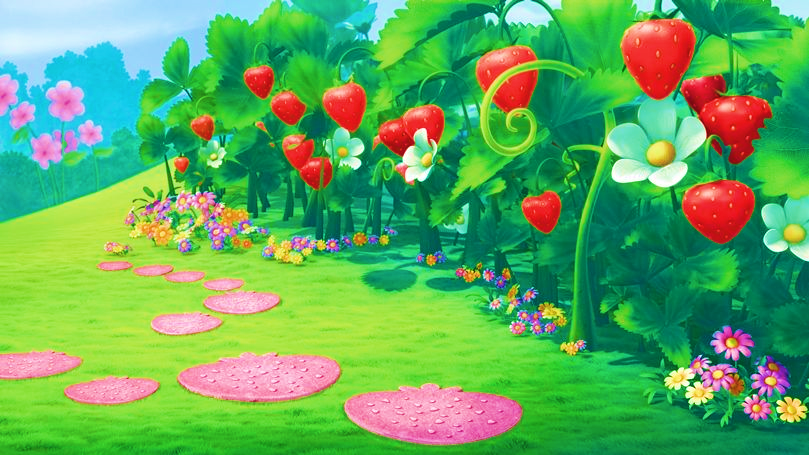 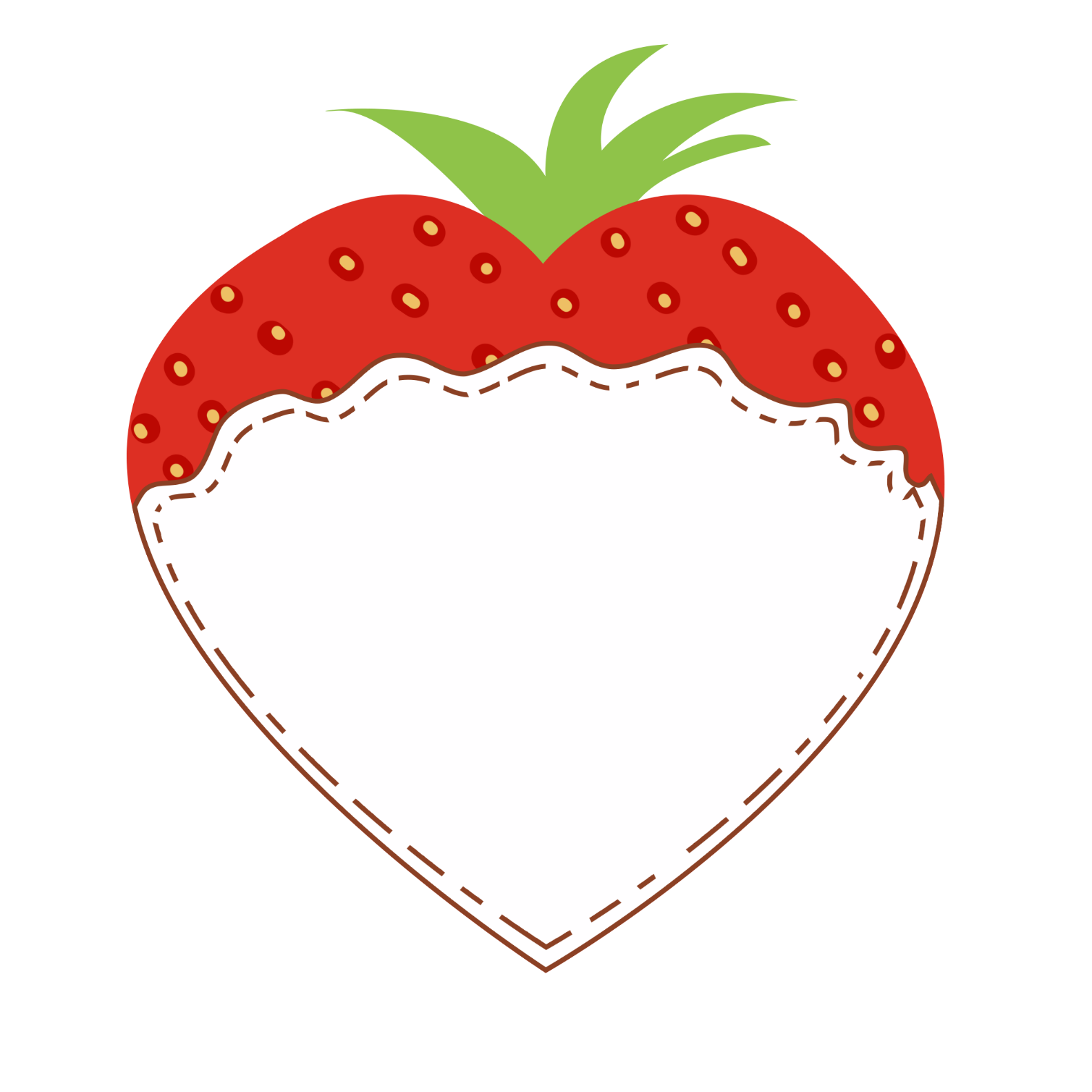 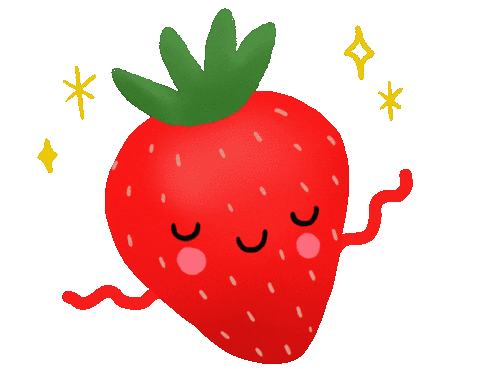 200+500=700
200+500=?
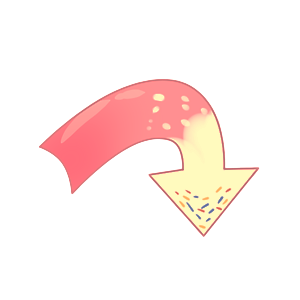 [Speaker Notes: Sau khi hiện kết quả sẽ xuất hiện mũi tên màu hồng. Nhấn vào mũi tên để quay về slide trò chơi.]
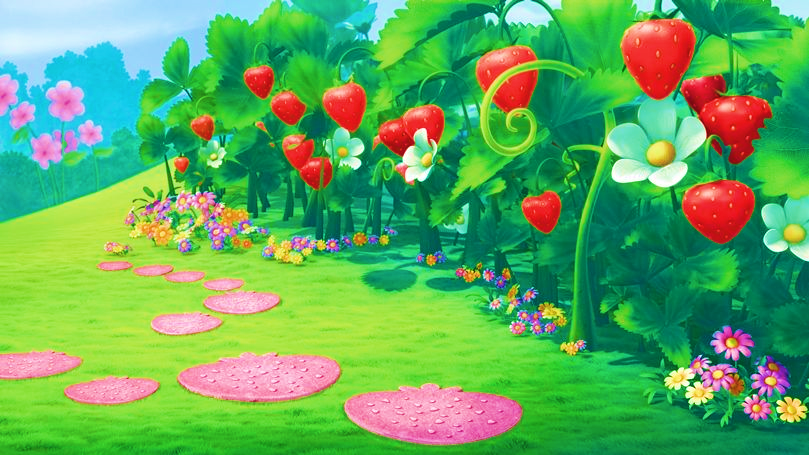 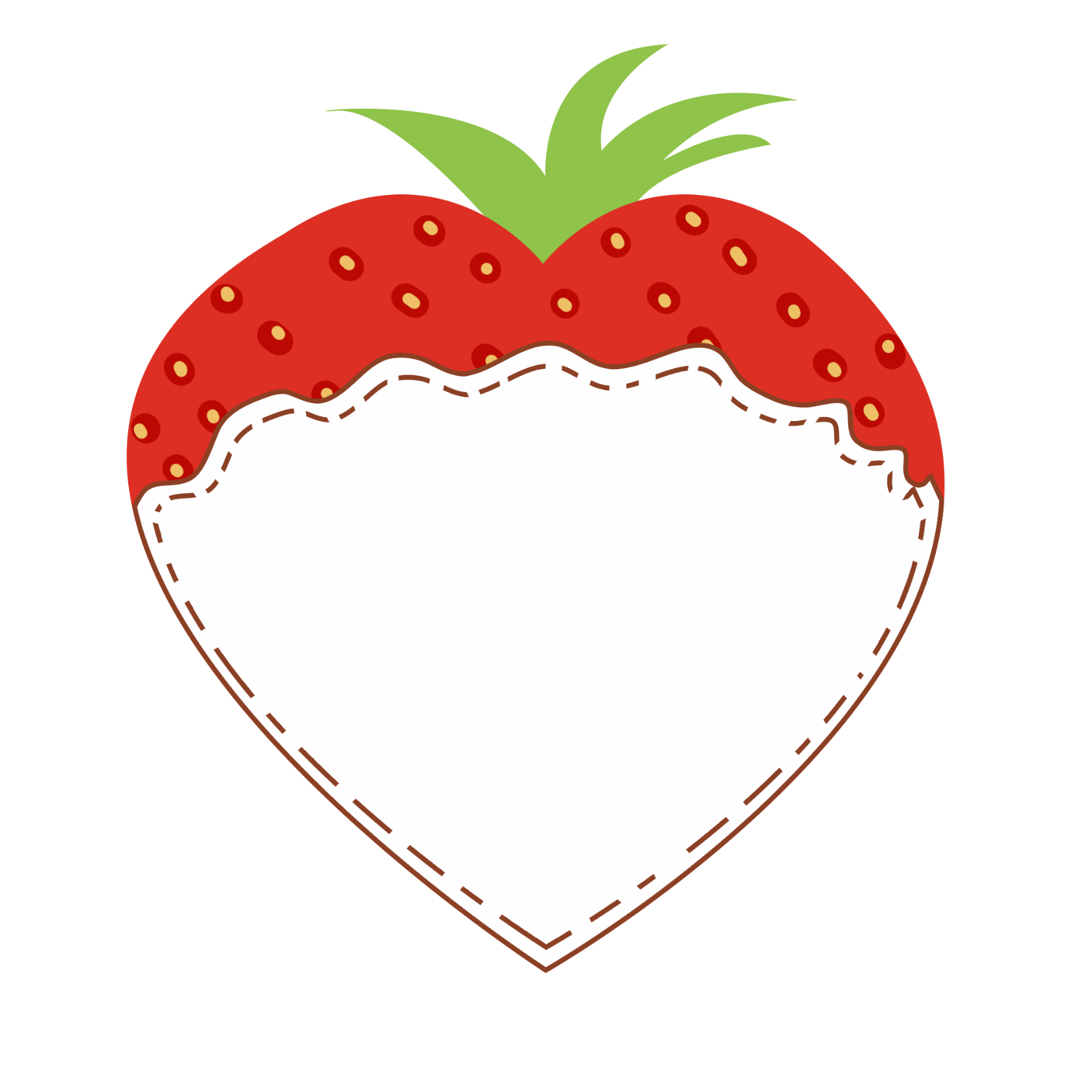 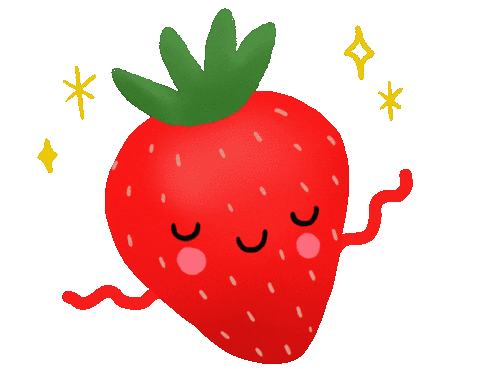 263+4=?
263+4=267
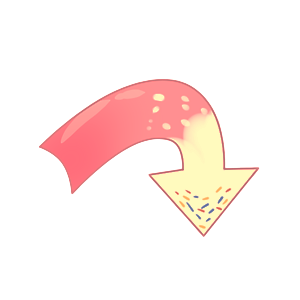 [Speaker Notes: Sau khi hiện kết quả sẽ xuất hiện mũi tên màu hồng. Nhấn vào mũi tên để quay về slide trò chơi.]
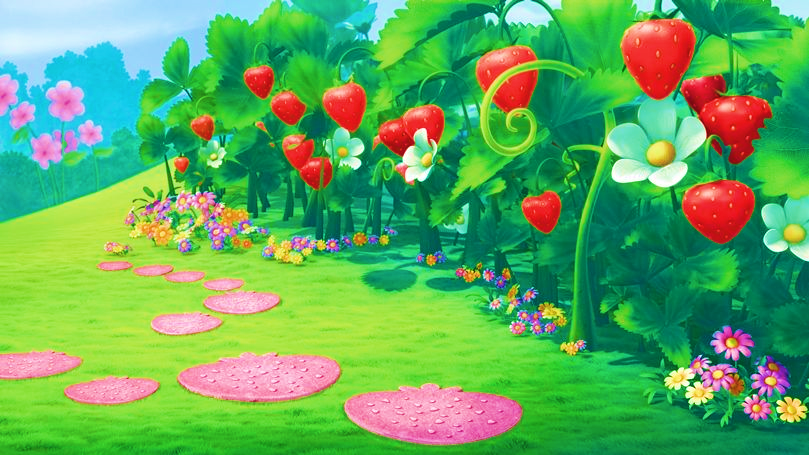 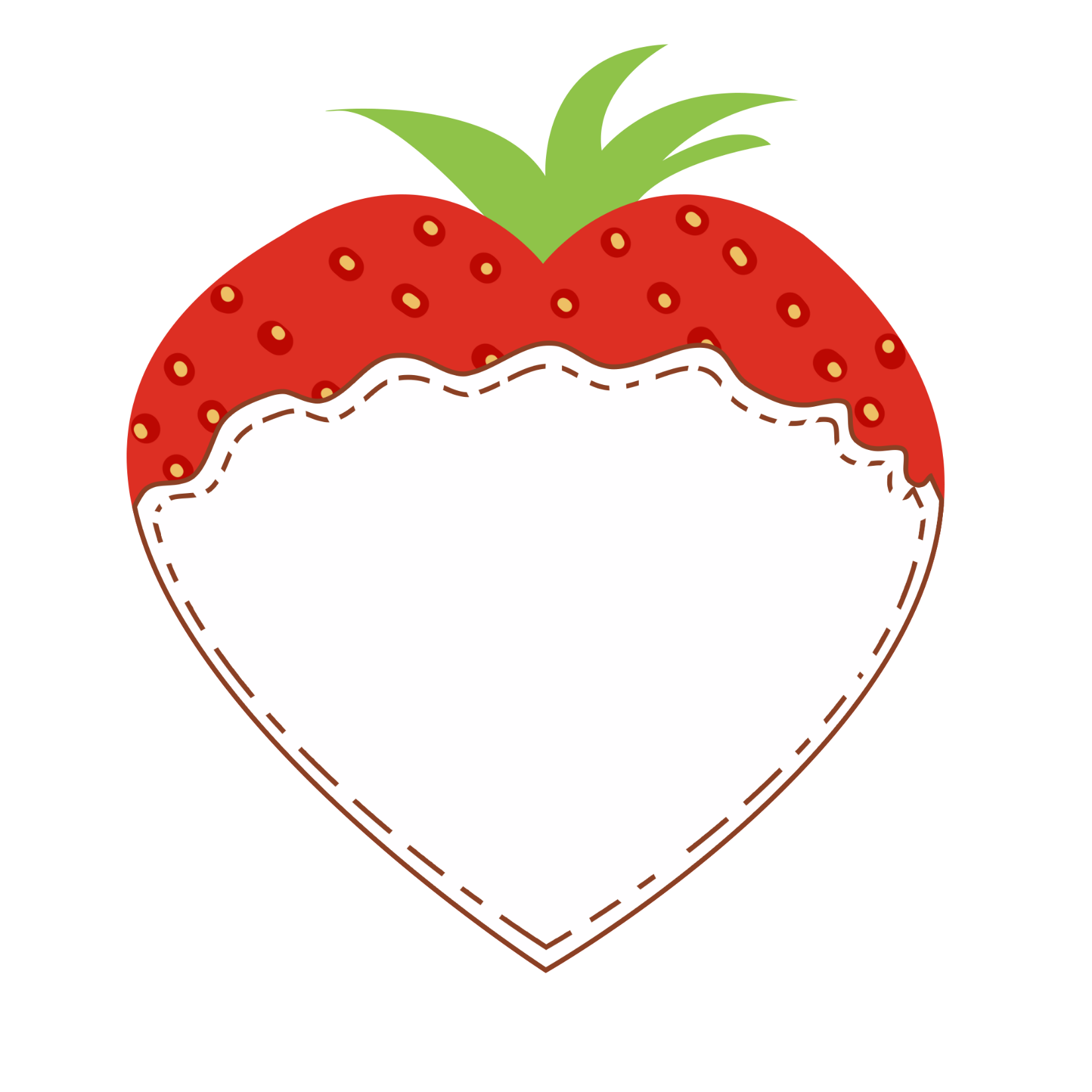 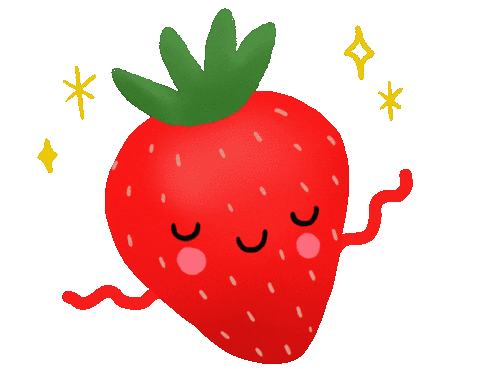 550-250=?
550-250=300
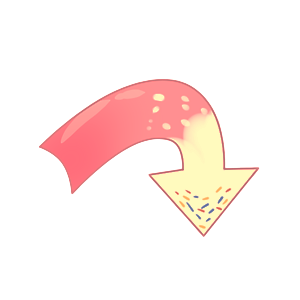 [Speaker Notes: Sau khi hiện kết quả sẽ xuất hiện mũi tên màu hồng. Nhấn vào mũi tên để quay về slide trò chơi.]
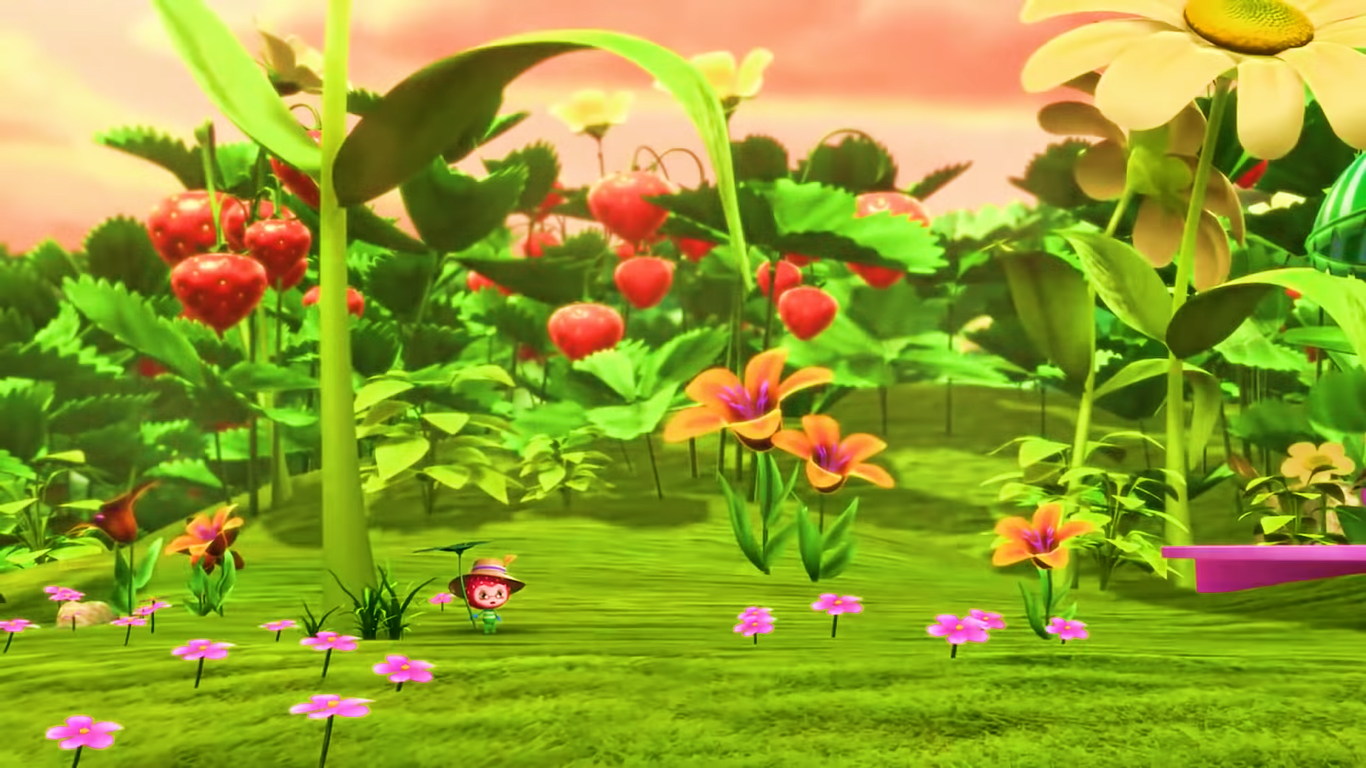 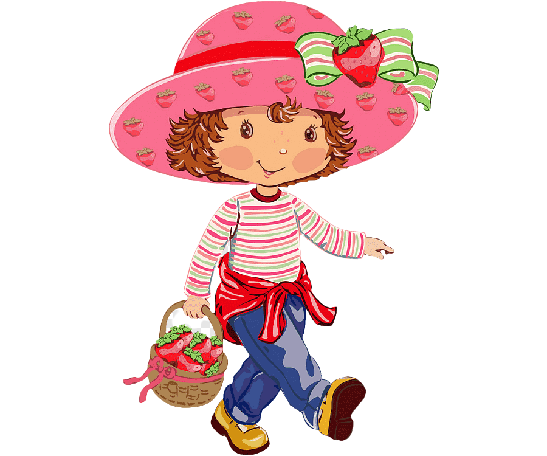 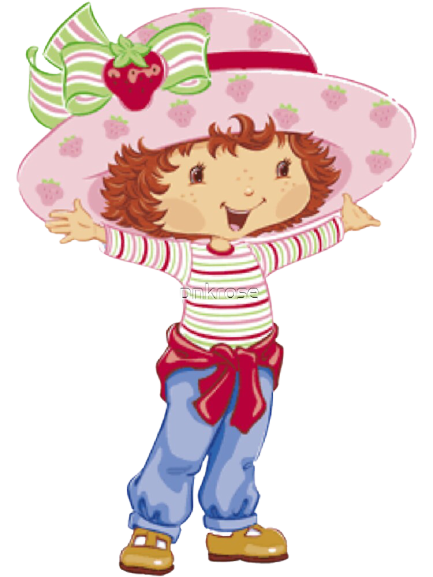 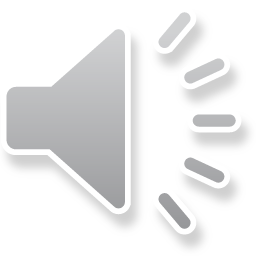 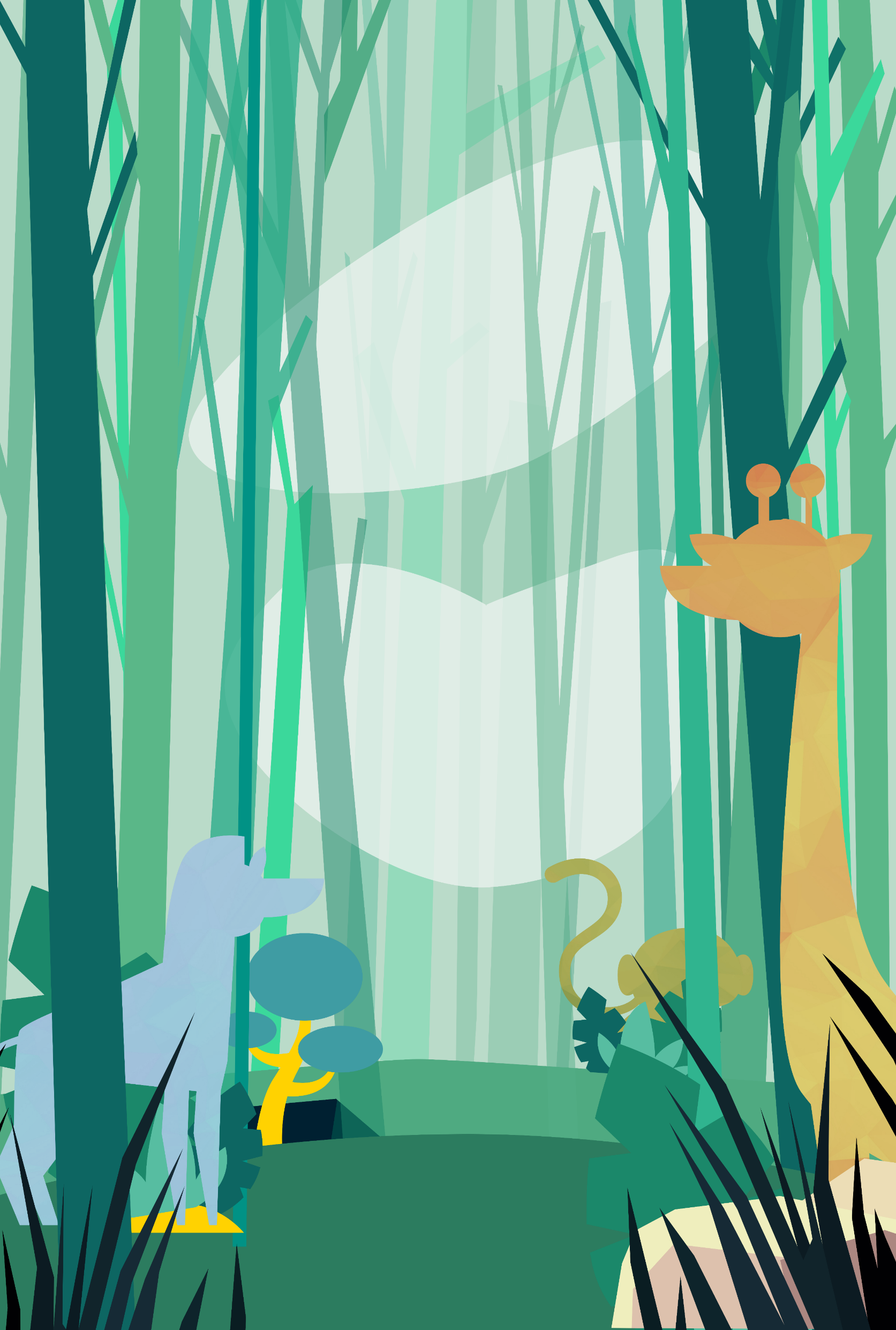 Thứ … ngày … tháng … năm 2022
Toán
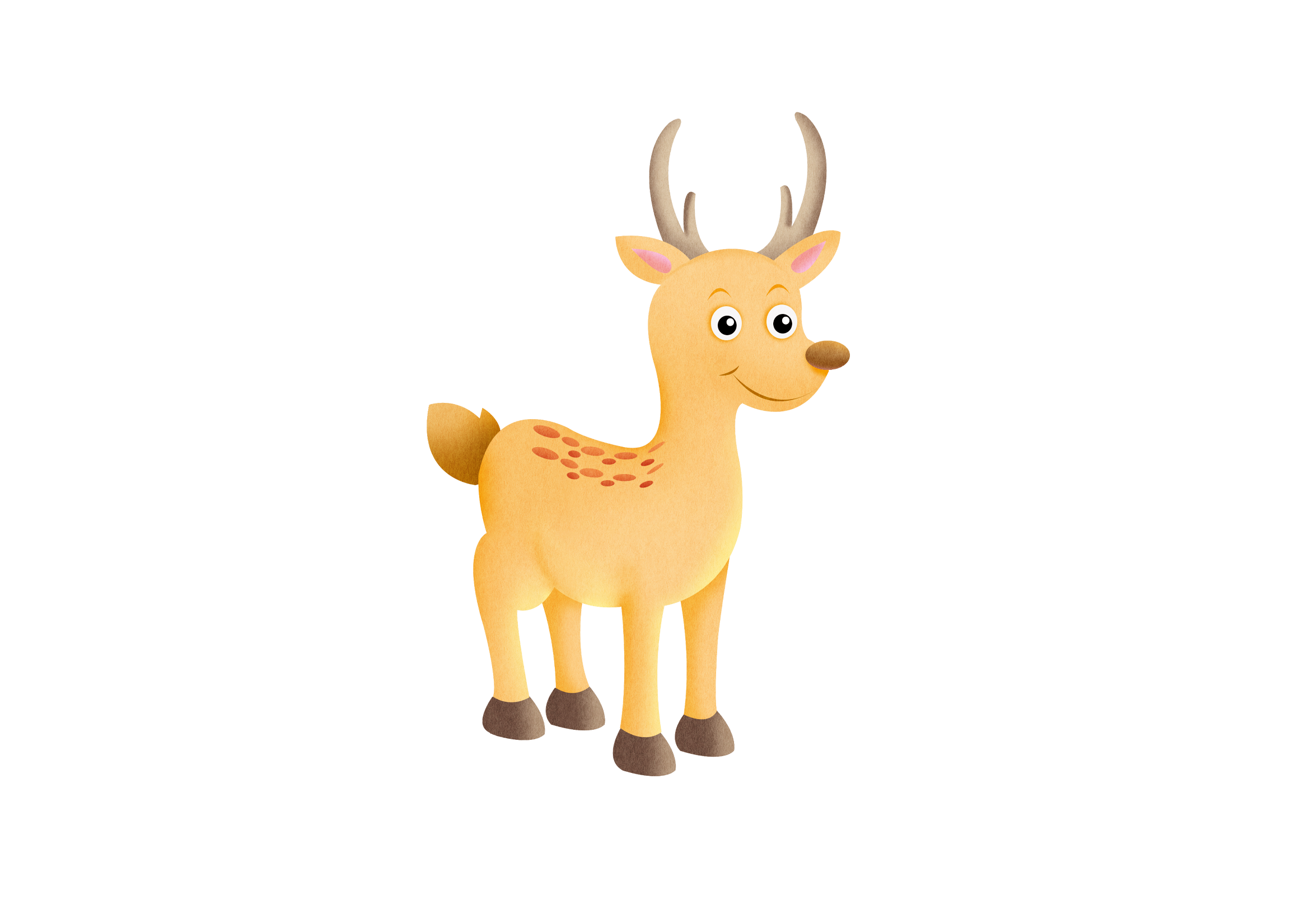 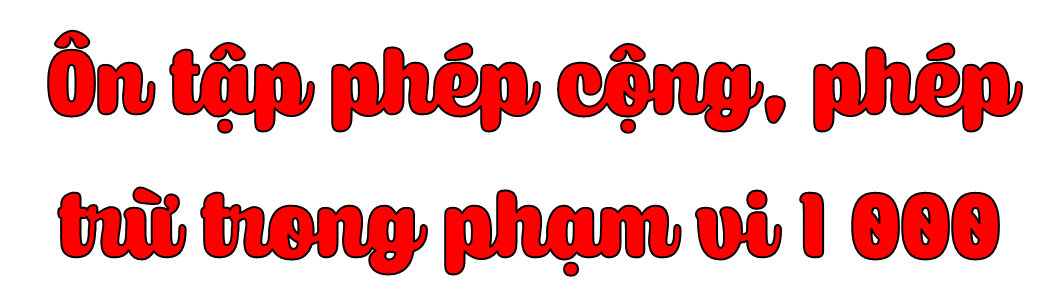 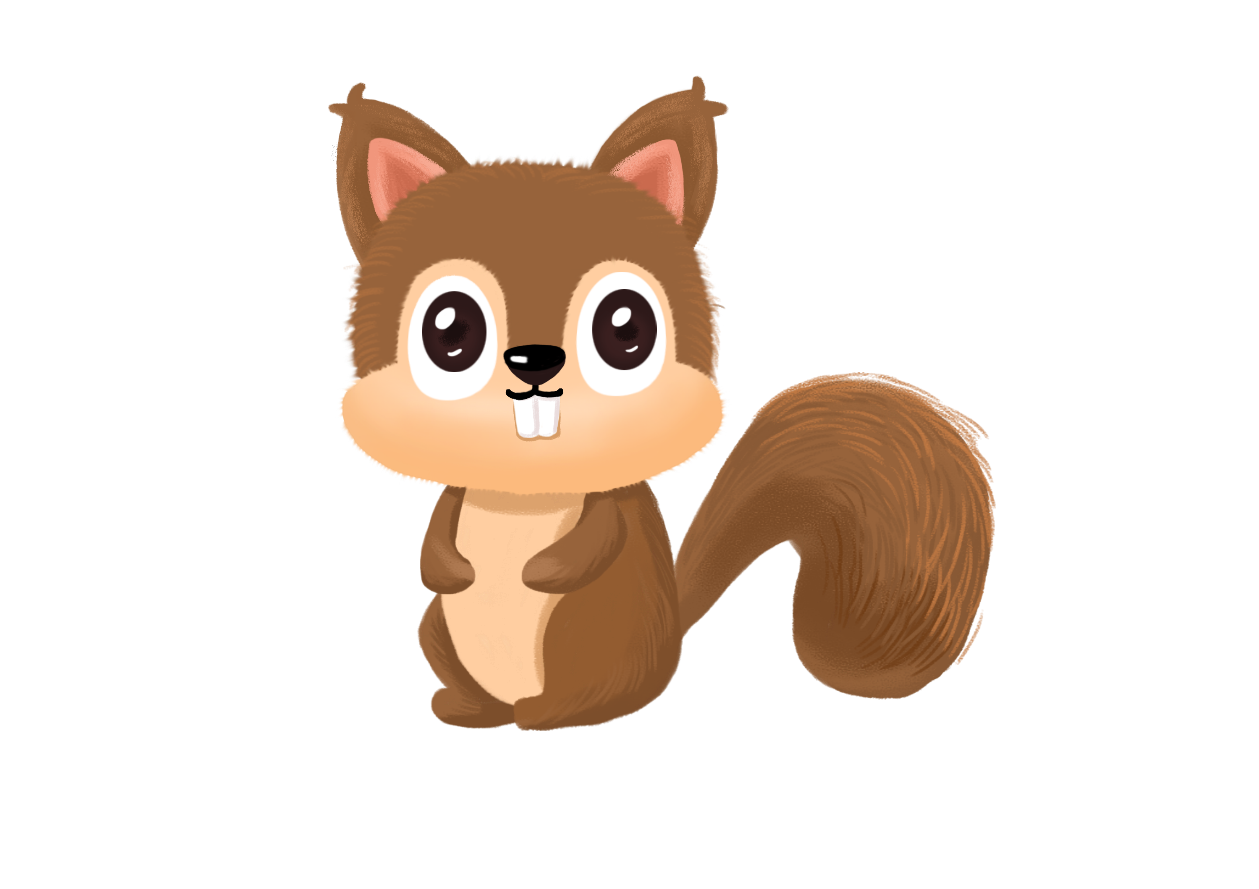 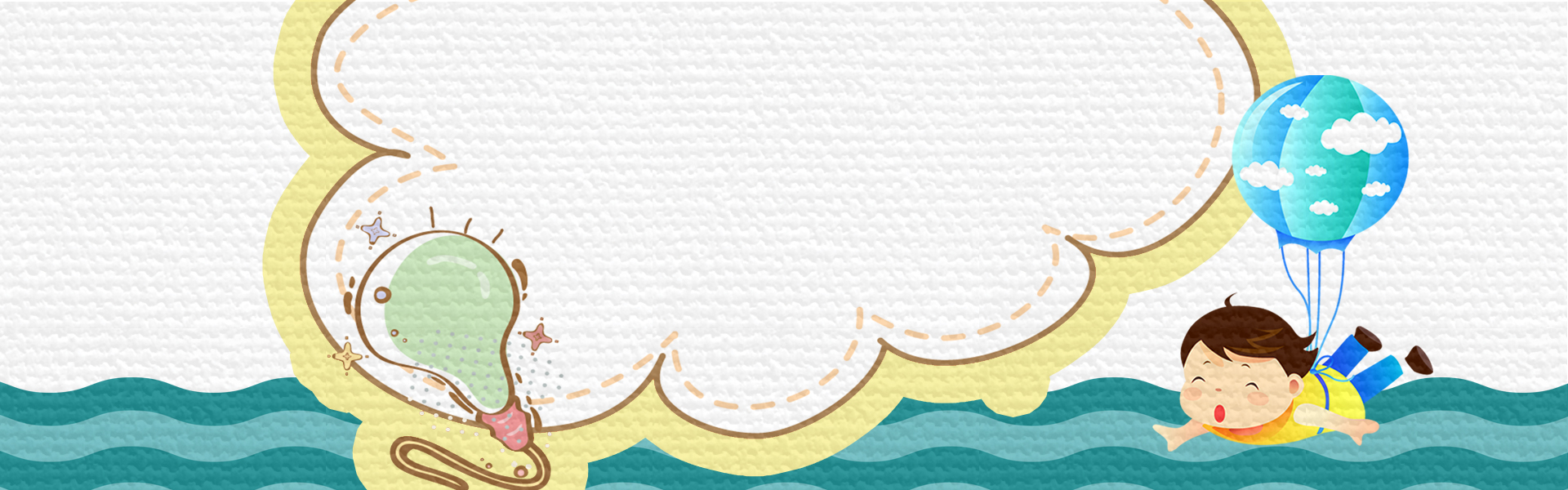 Luyện tập
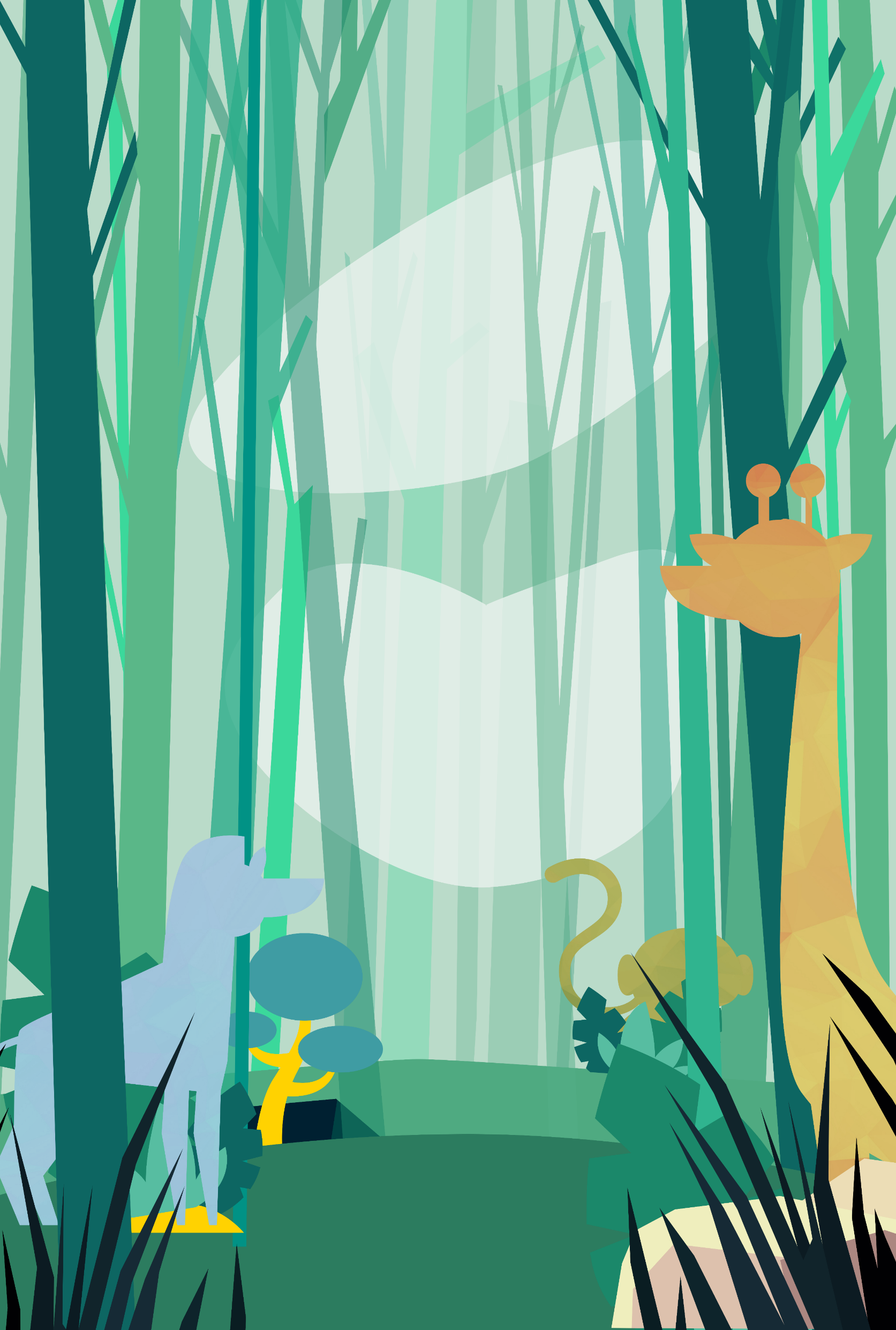 1. Số
Làm vào
bảng con
84
326
150
74
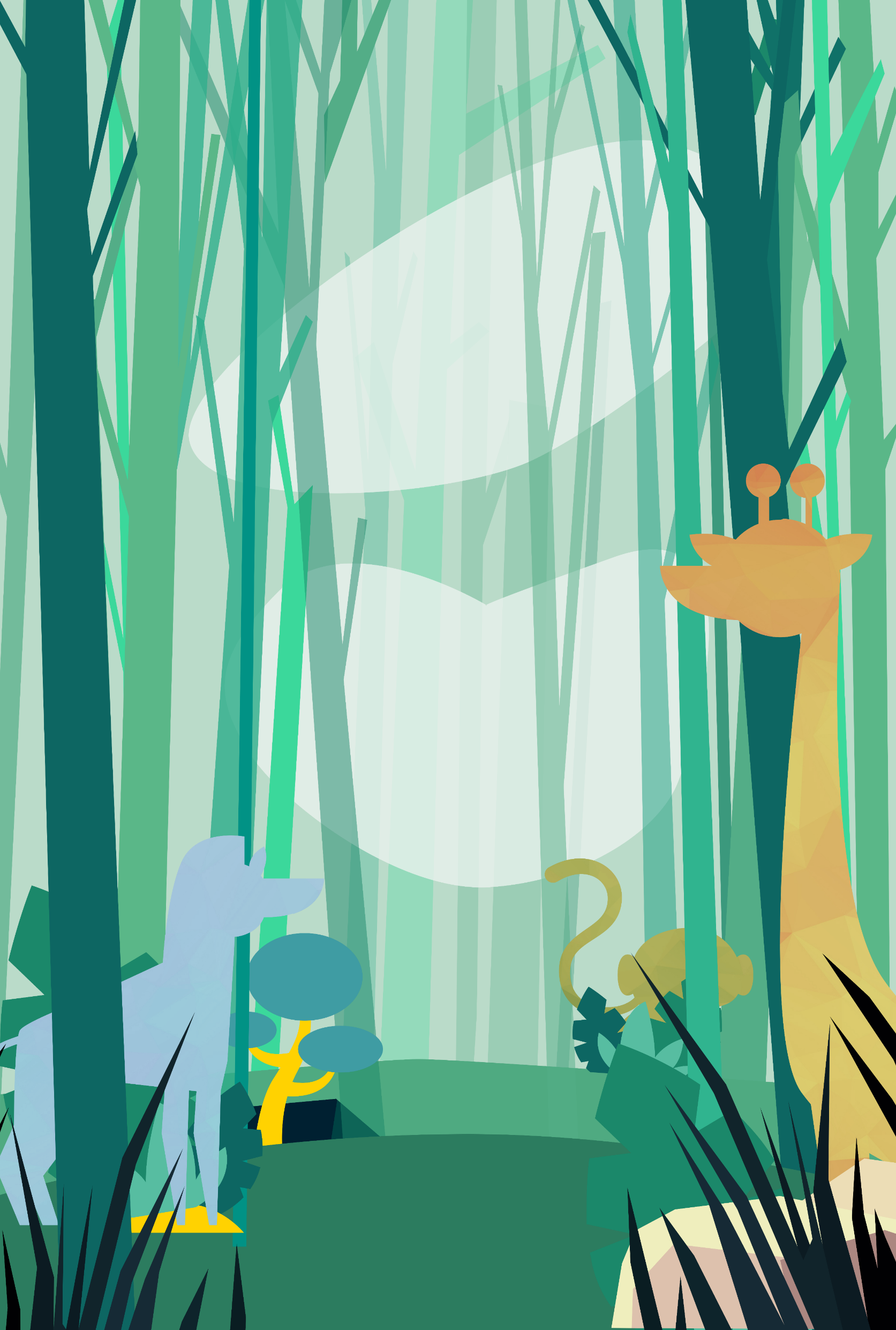 2. Số
- 205
+ 105
?
?
305
410
205
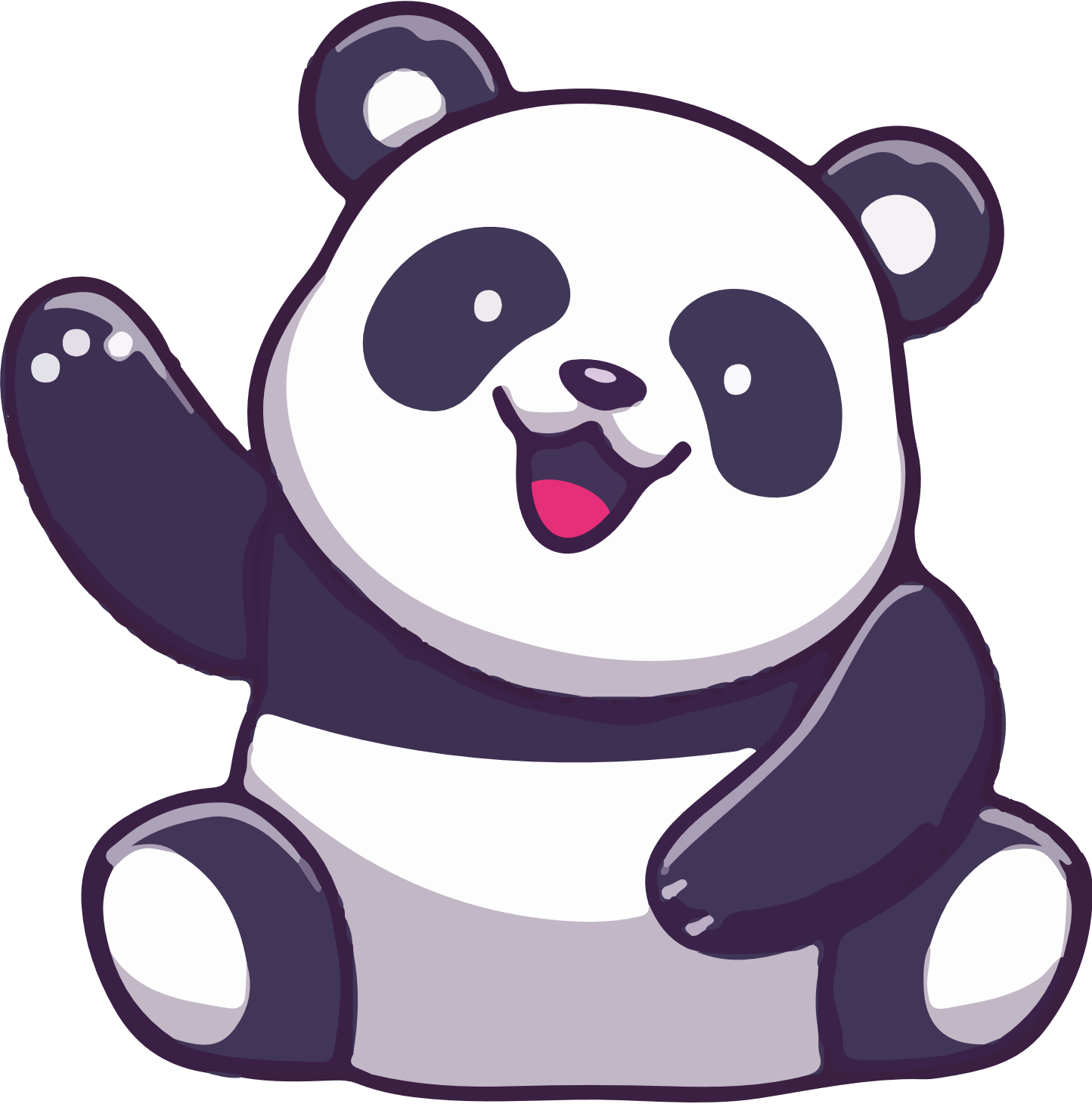 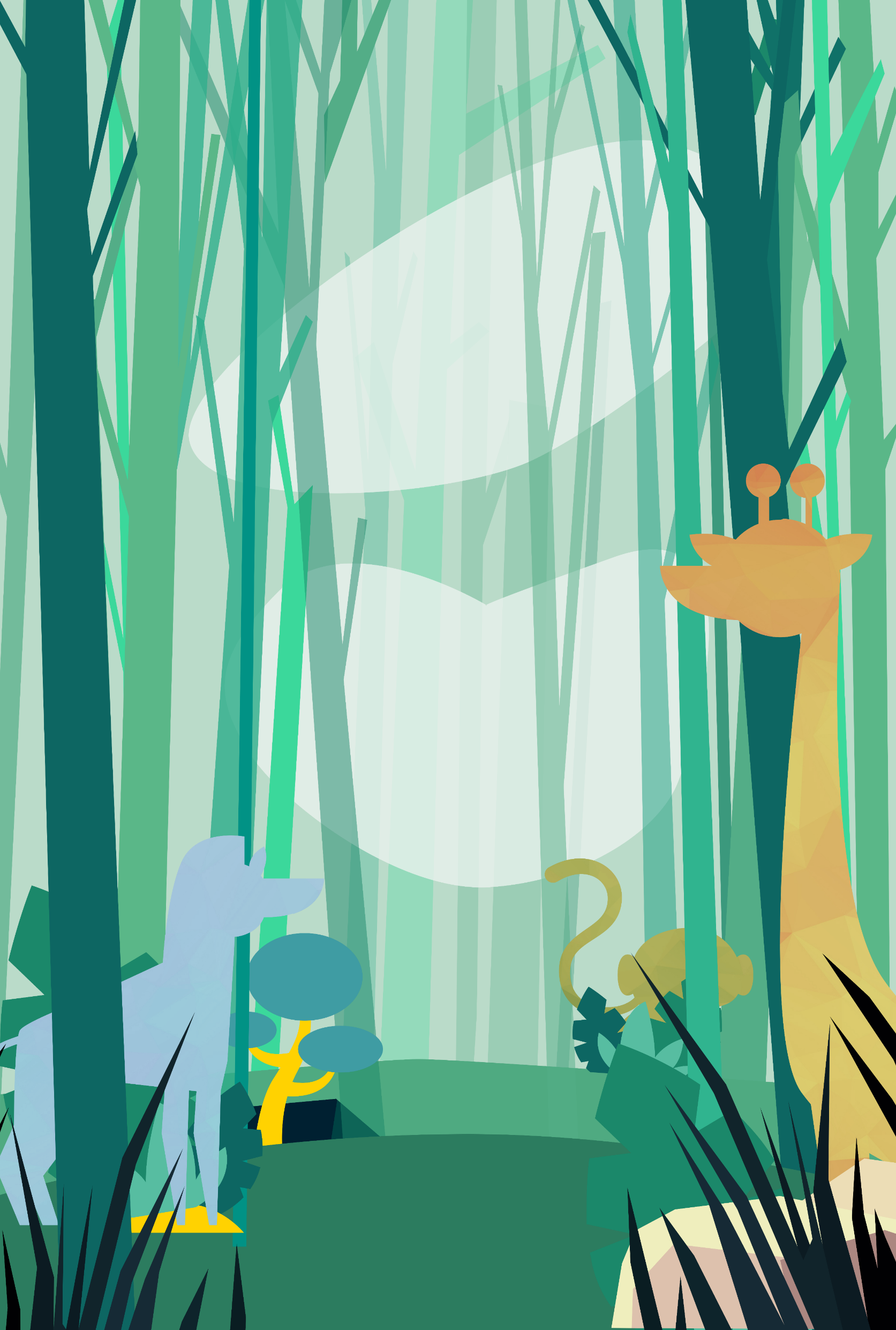 a. Những chum nào ghi phép tính có kết quả lớn hơn 150?
3
b. Những chum nào ghi phép tính có kết quả bằng nhau?
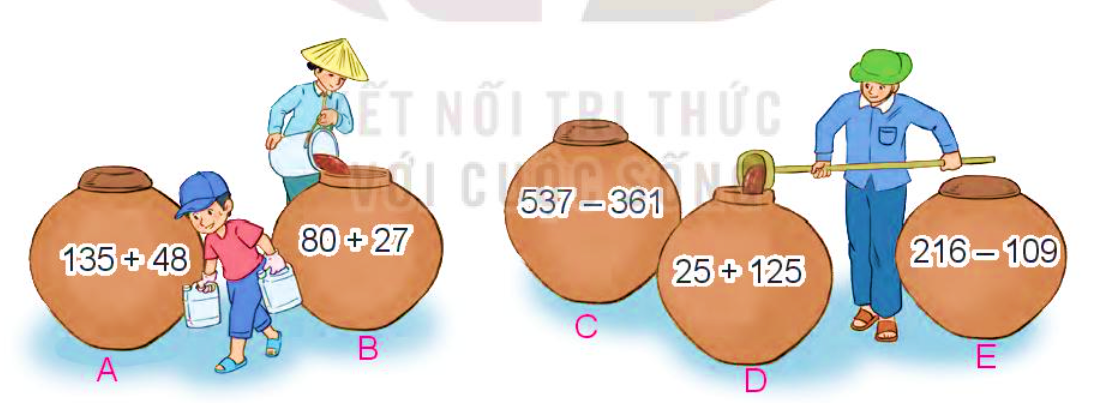 = 276
= 107
= 107
= 183
= 150
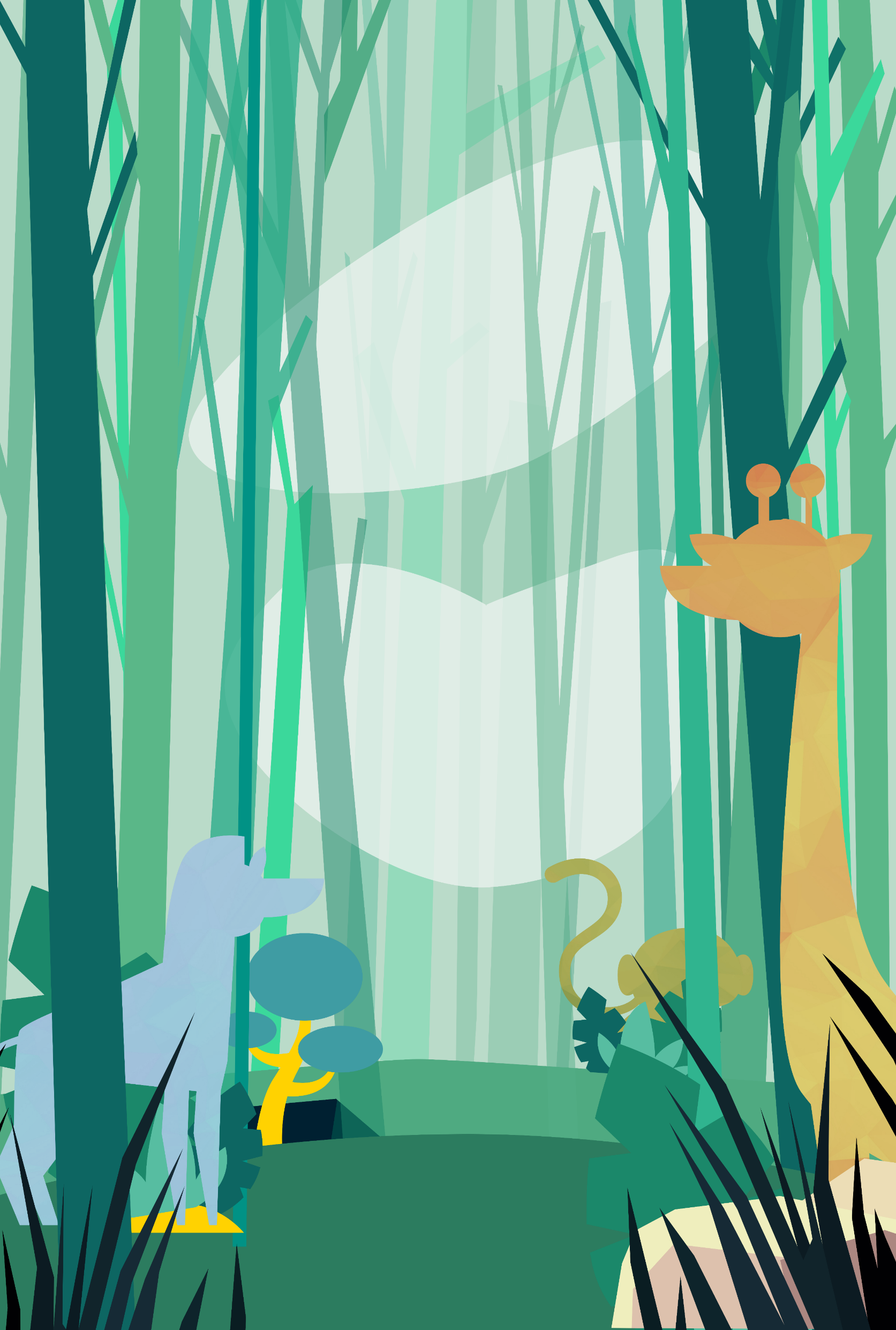 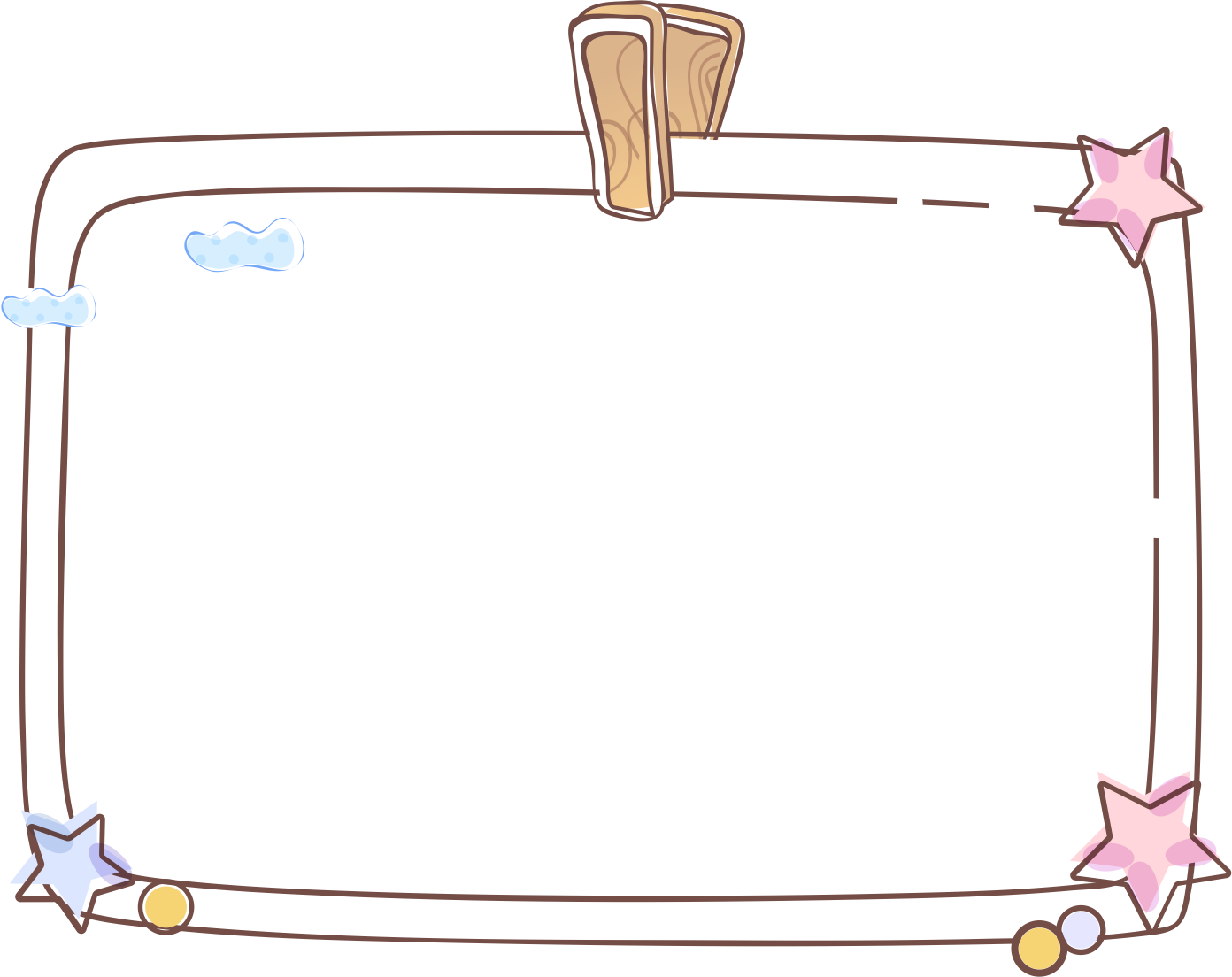 4
Ở một trường học, khối lớp Ba có 142 học sinh, khối lớp Bốn có ít hơn khối lớp Ba 18 học sinh. Hỏi:
Khối lớp Bốn có bao nhiêu học sinh?
Cả hai khối lớp có bao nhiêu học sinh?
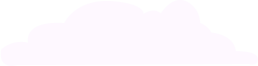 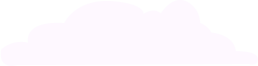 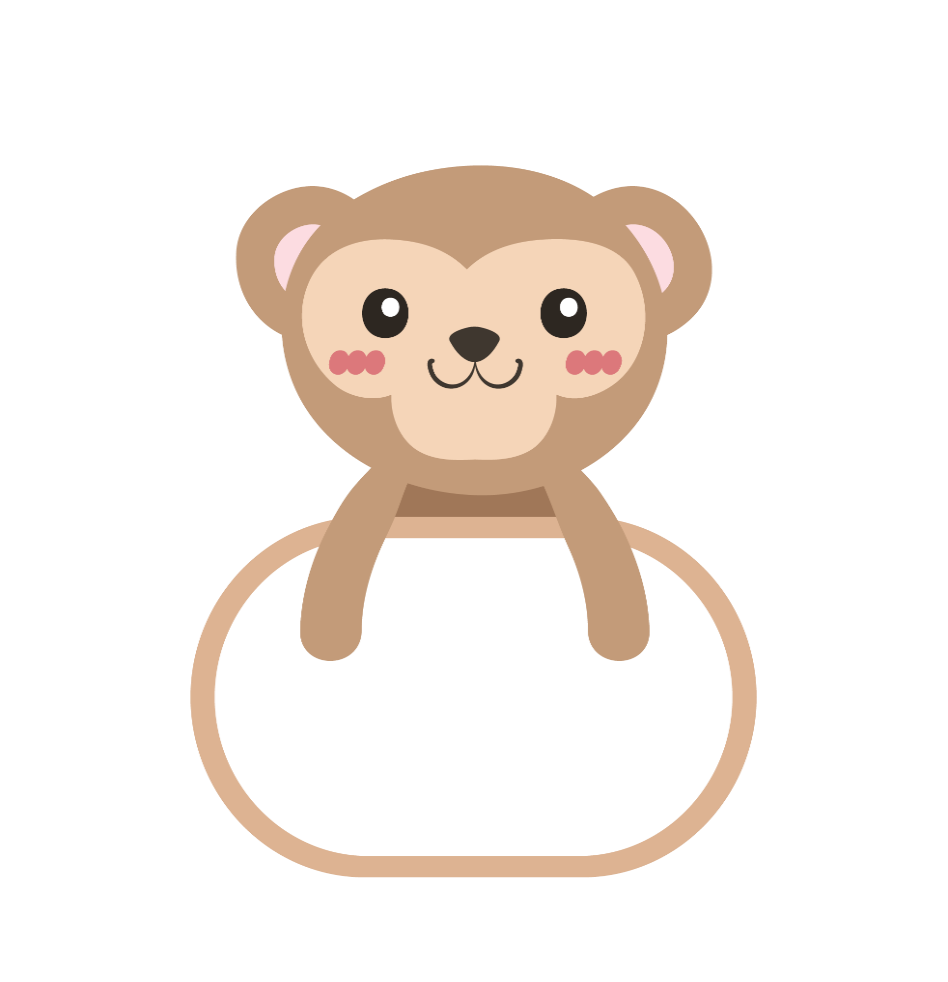 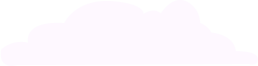 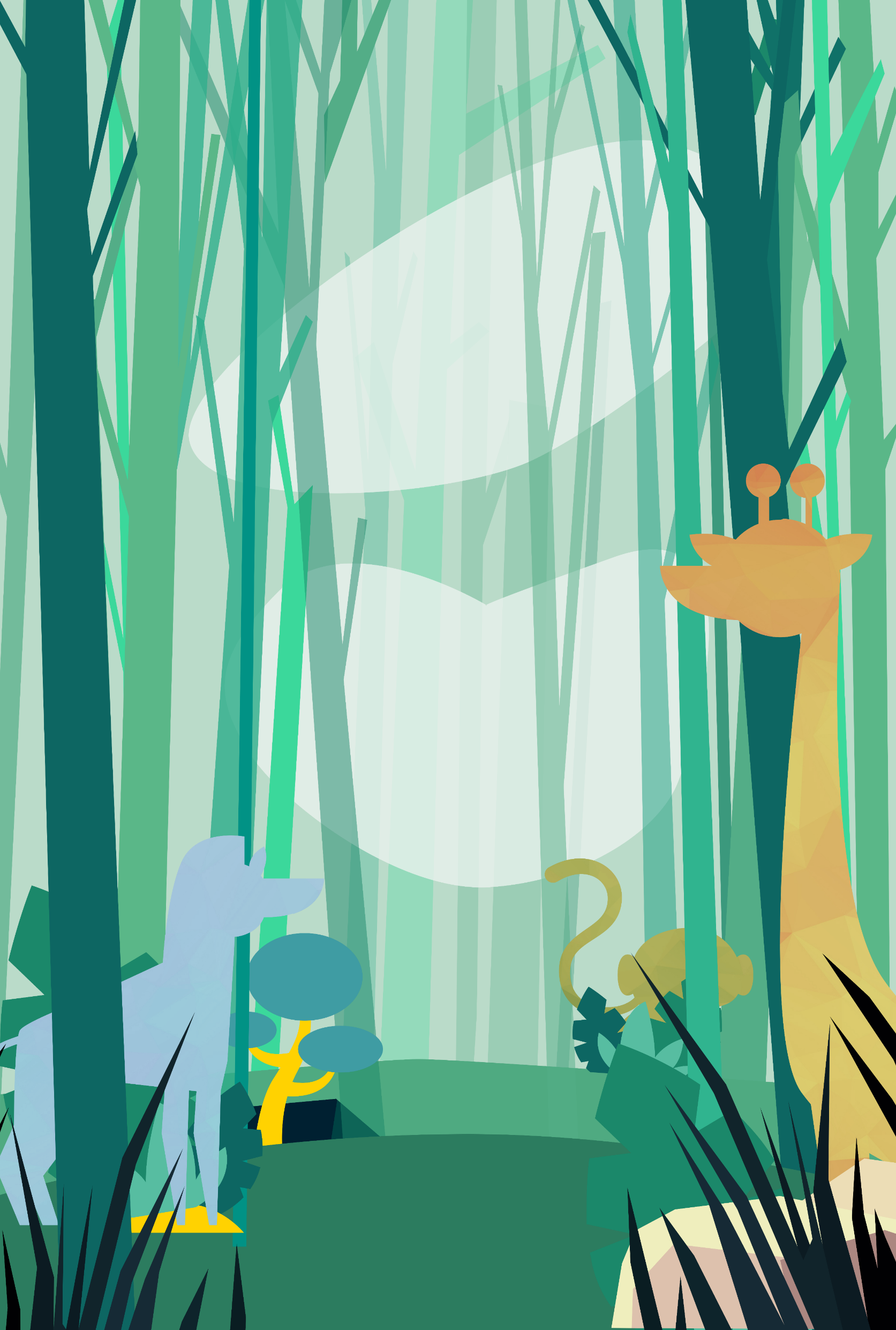 Tóm tắt
Khối 3:                      142 học sinh
Khối 4 ít hơn Khối 3:  18 học sinh
Khối 4:                       ... học sinh
Cả hai khối:              …. học sinh
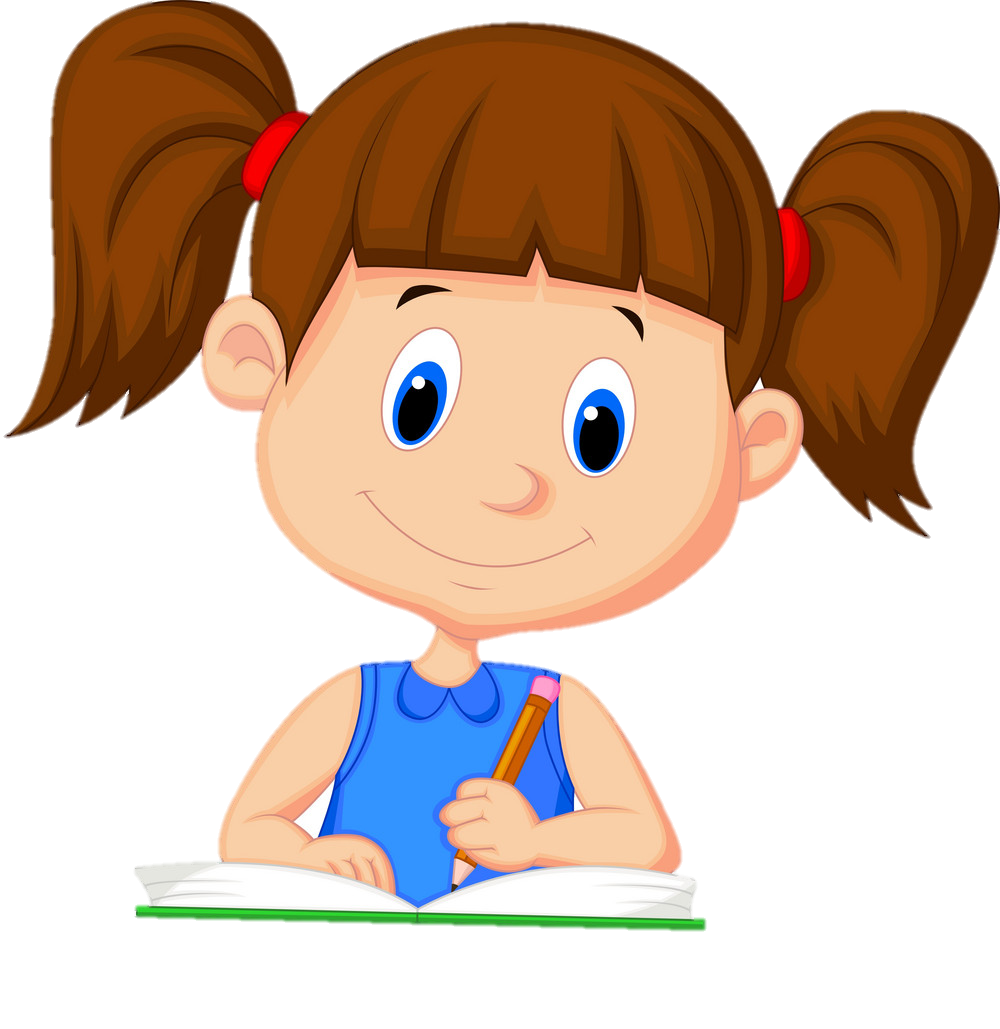 Em làm vào vở nhé
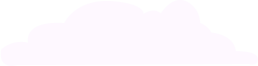 a
Bài giải
Khối lớp bốn có số học sinh là?
142 – 18 = (học sinh)
           Đáp số: 124 học sinh
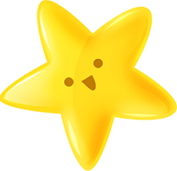 目标2
b
Bài giải
Cả hai khối có số học sinh là?
142 + 124 = 266 (học sinh)
Đáp số: 266 học sinh
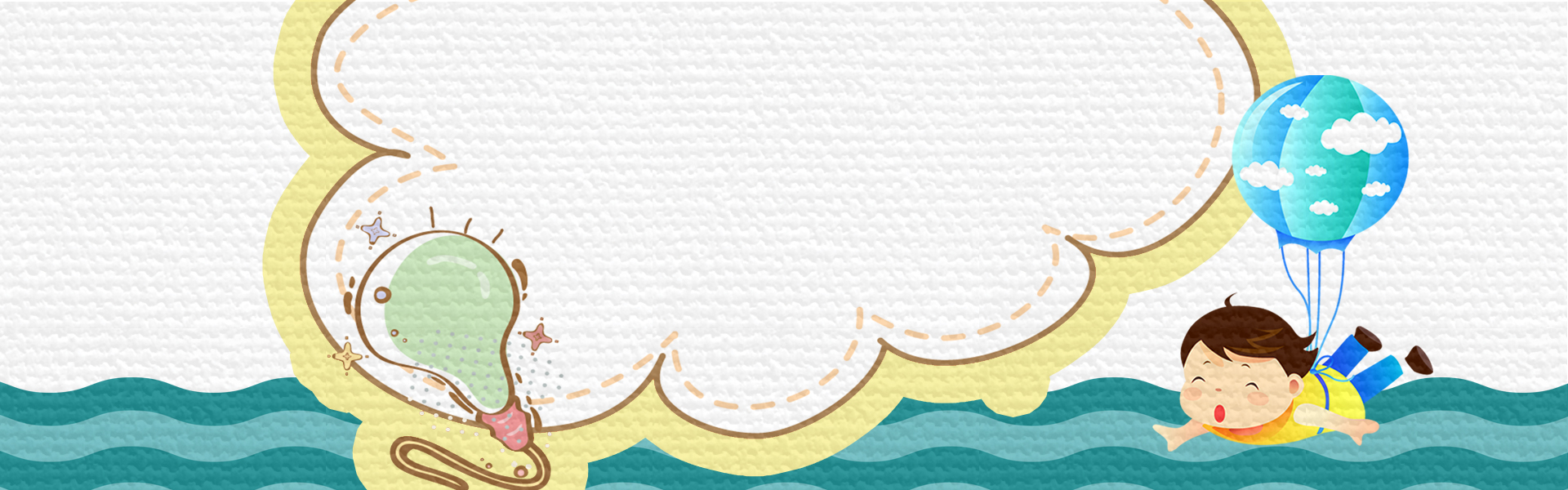 Dặn dò
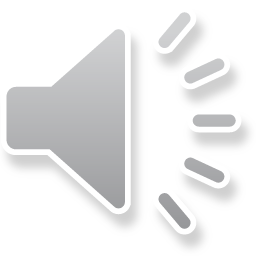 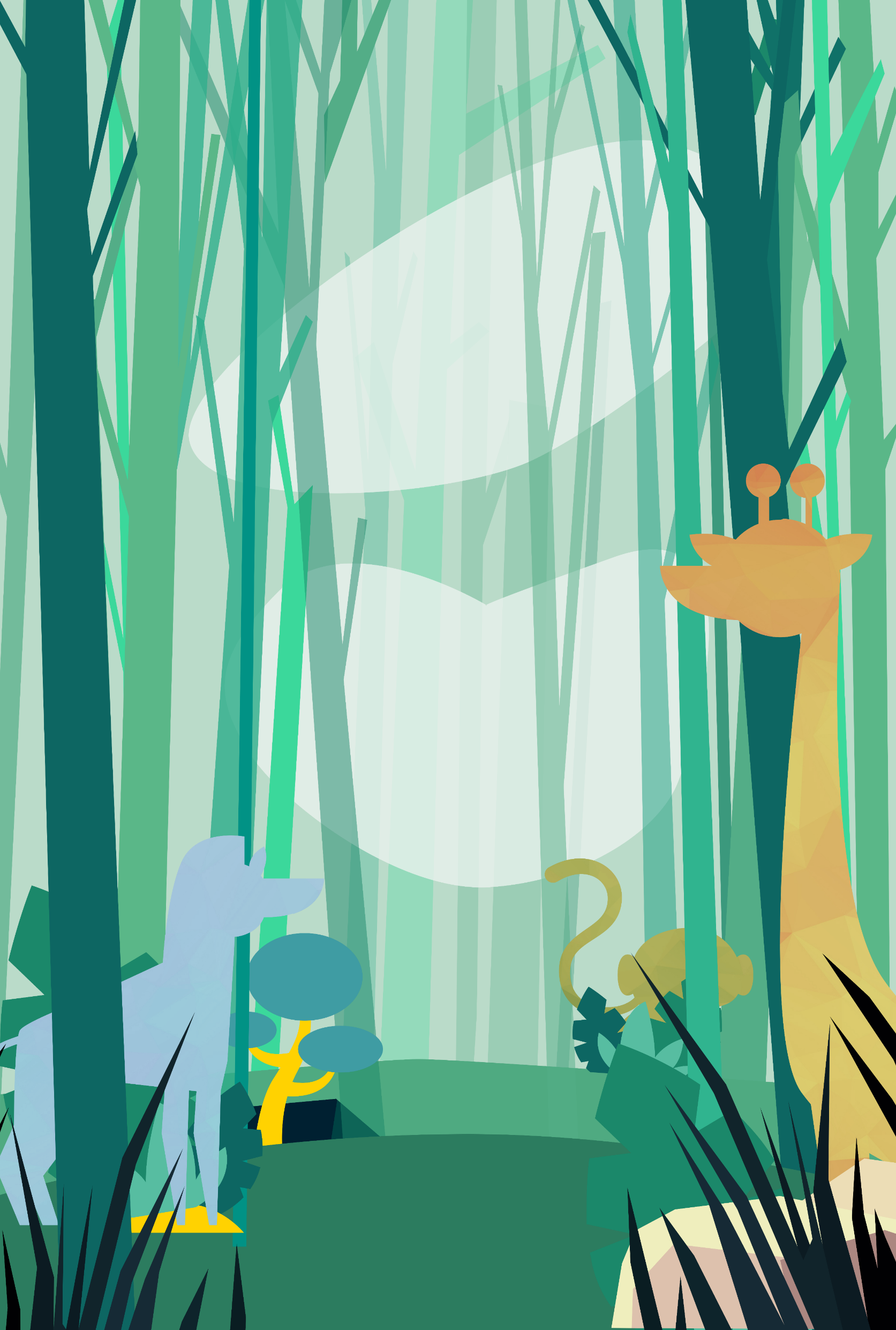 TẠM BIỆT 
VÀ 
HẸN GẶP LẠI
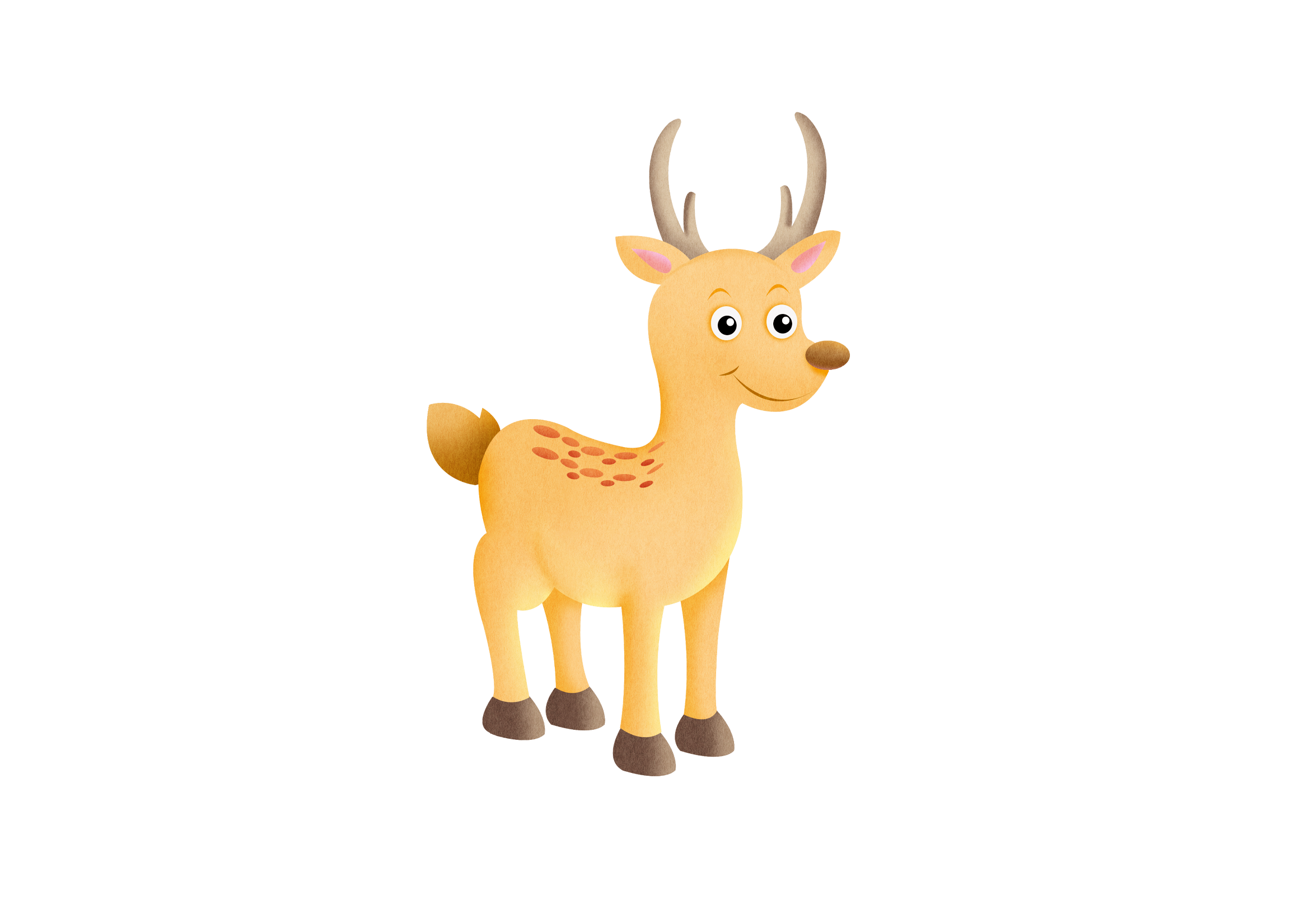 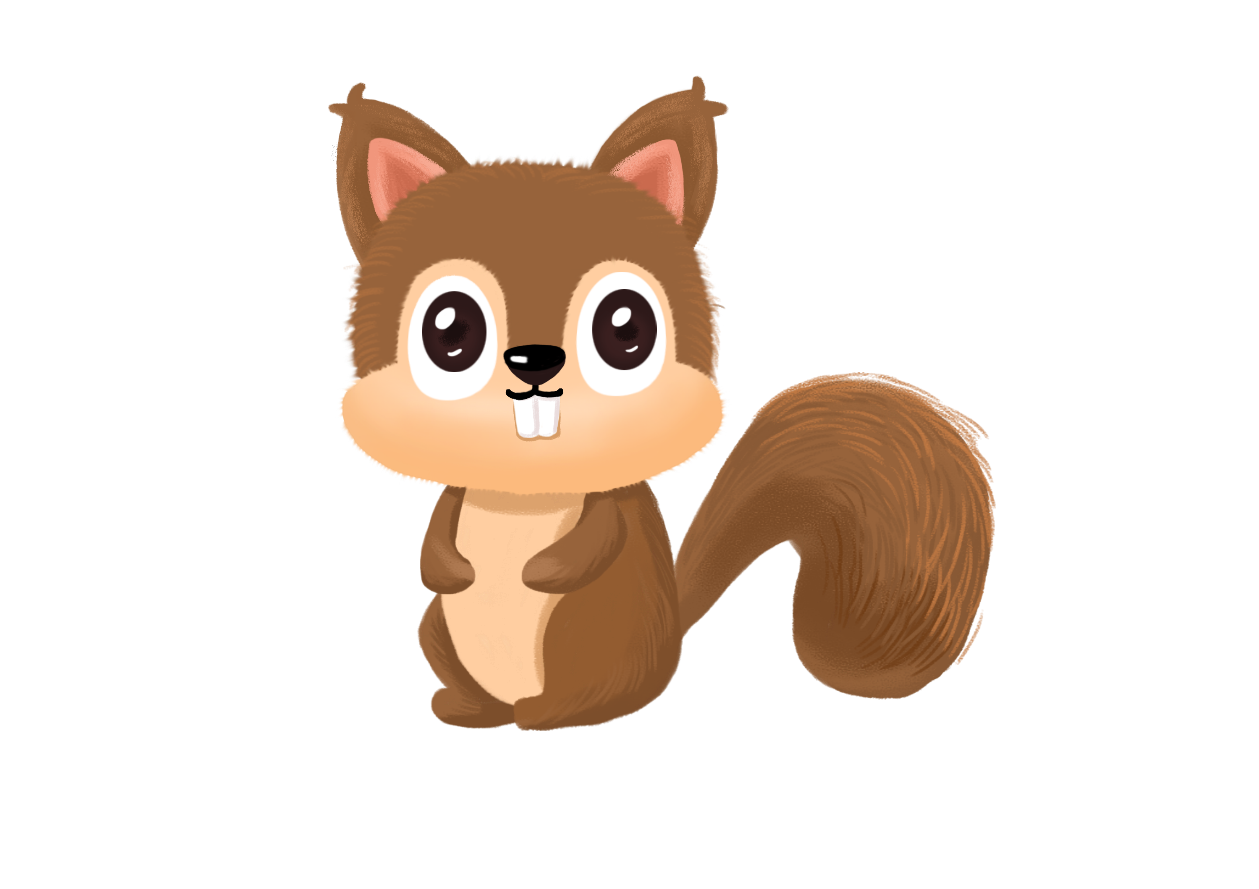 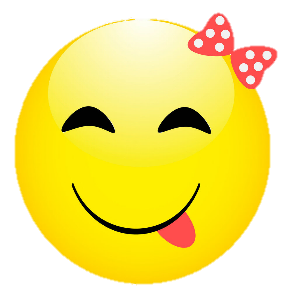 BÀI SOẠN CỦA EM HƯƠNG THẢO – GMAIL: tranthao121004@gmail.com
CÁC THẦY/ CÔ CÓ THỂ CHIA SẺ CHO ĐỒNG NGHIỆP CÙNG KHỐI, CÙNG TRƯỜNG NHƯNG KÍNH MONG QUÝ THẦY/ CÔ KHÔNG GỬI VÀO CÁC HỘI NHÓM ZALO HAY FB, CÁC WEB..... Ạ.
XIN ĐỪNG BUÔN BÁN LẠI BÀI CỦA EM VÌ EM BỎ RẤT NHIỀU CÔNG SỨC, CHẤT XÁM ĐỂ SOẠN RA NHỮNG BÀI GIẢNG NÀY.
EM CHỈ GIAO DỊCH BẰNG DUY NHẤT 1 NICK FB : HƯƠNG THẢO.
LINK FACEBOOK:  https://www.facebook.com/huongthaoGADT
MỌI GIAO DỊCH BẰNG NICK KHÁC ĐỀU LÀ MẠO DANH VÀ LỪA ĐẢO Ạ!
EM XIN CHÂN THÀNH CẢM ƠN! KÍNH CHÚC THẦY/CÔ DẠY TỐT NHÉ!